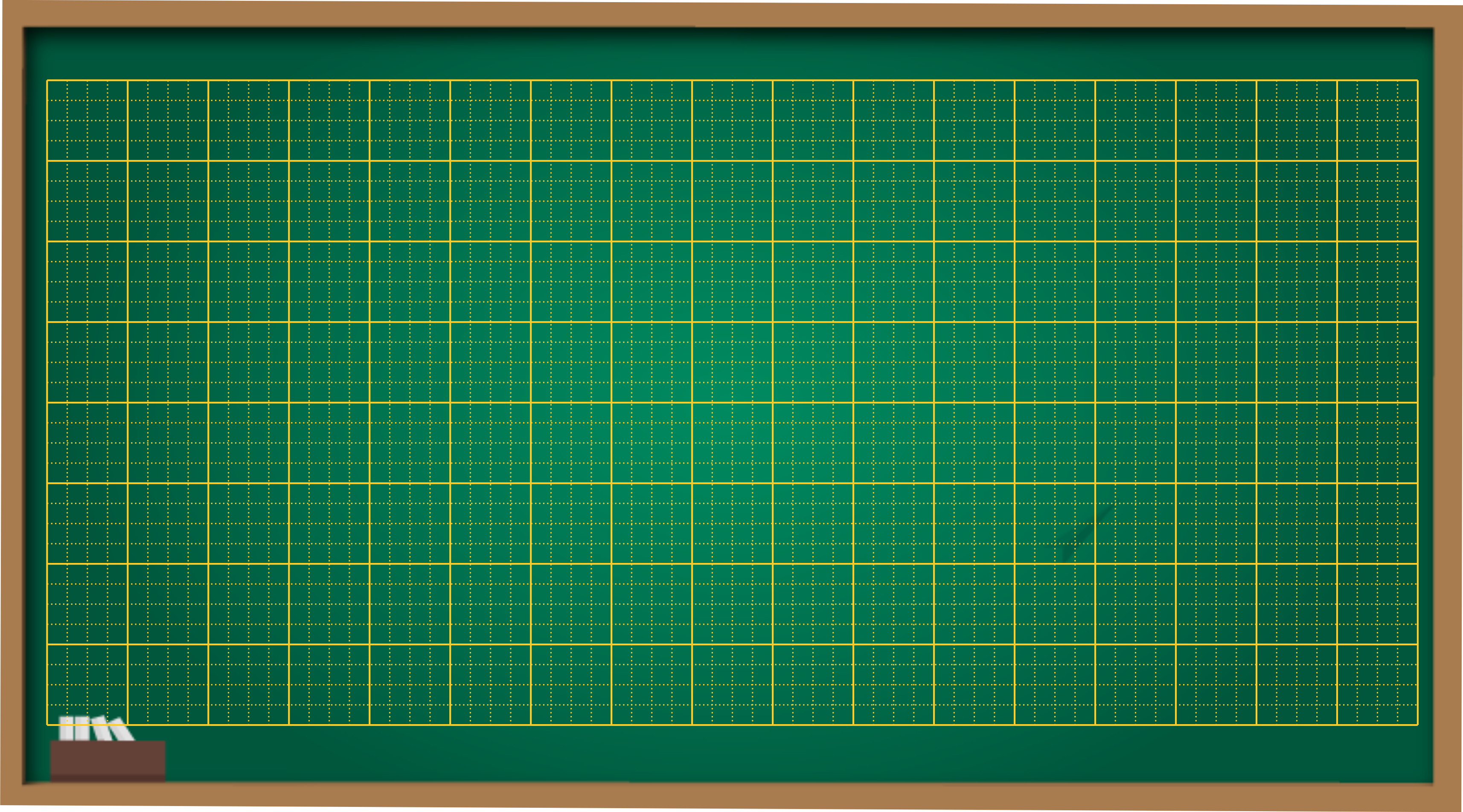 Thứ năm ngày 19 tháng 9 năm 2024
Tiếng Việt
Bài 2: Luyện tập: Từ chỉ sự vật, hoạt động
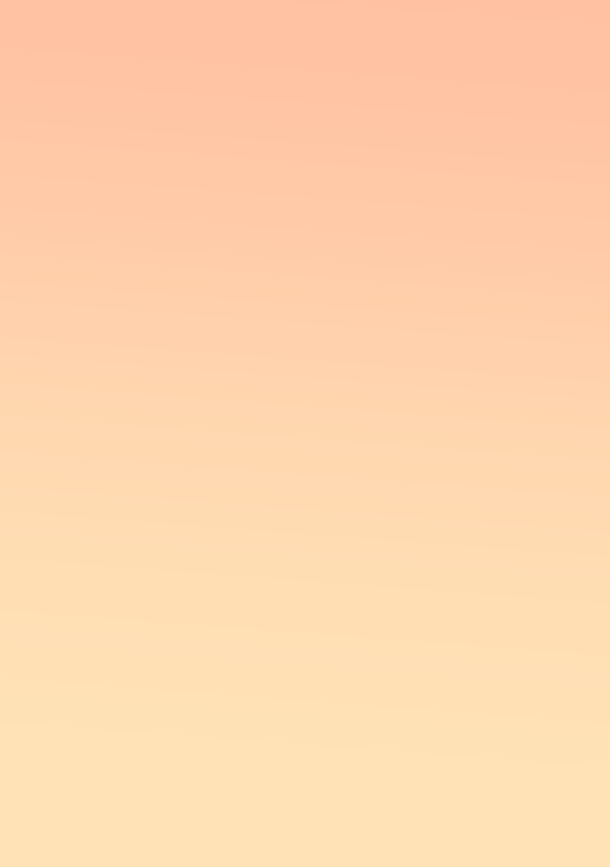 Bài 1: Dựa vào tranh, tìm từ ngữ chỉ sự vật, hoạt động( theo mẫu)
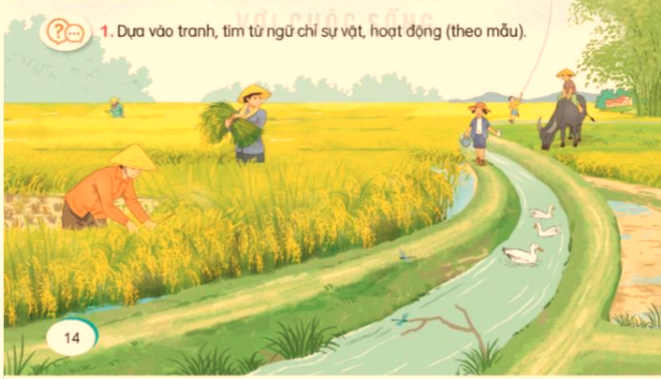 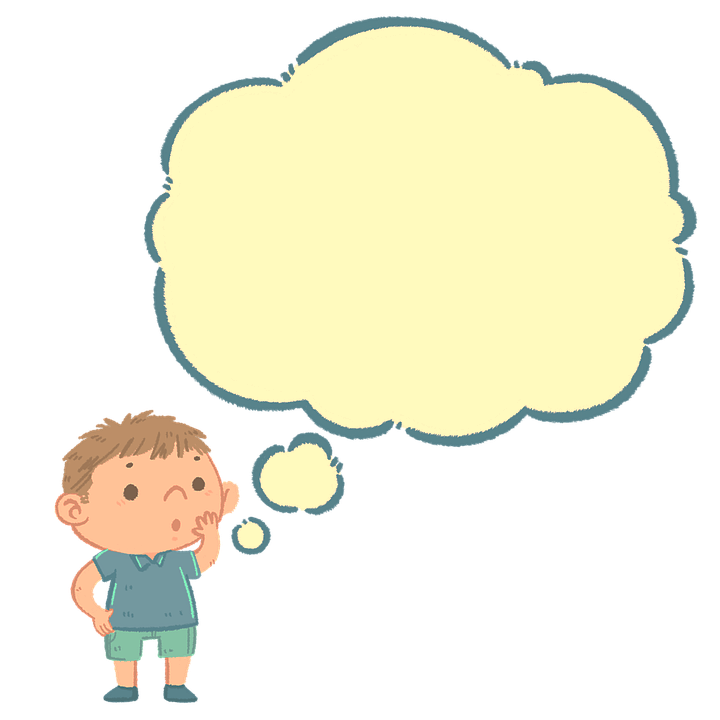 Làm phiếu cá nhân trong thời gian 2 phút
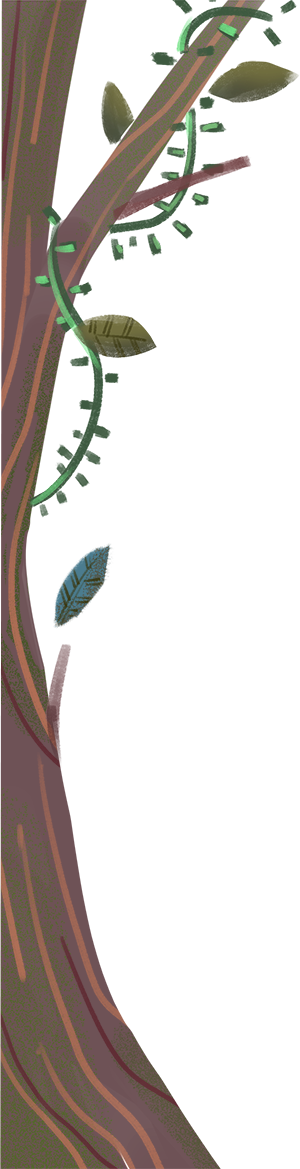 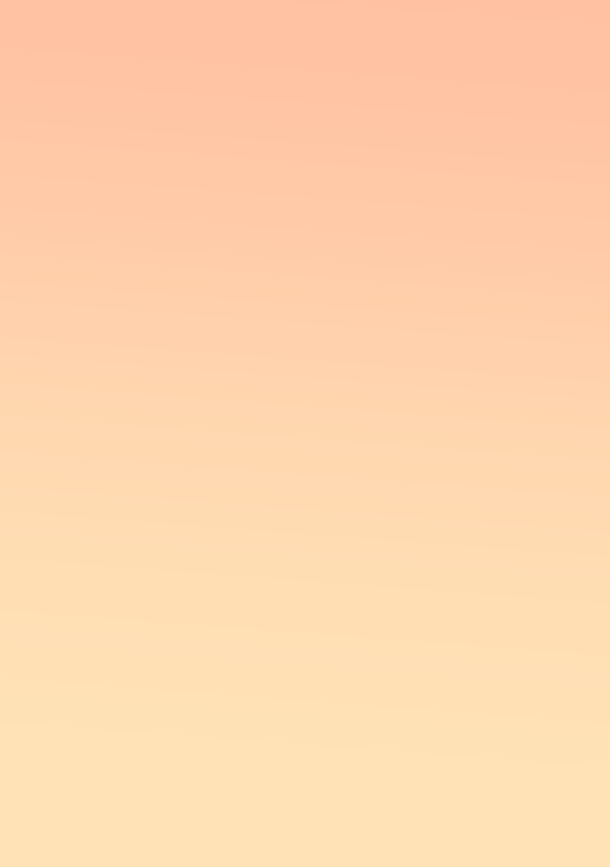 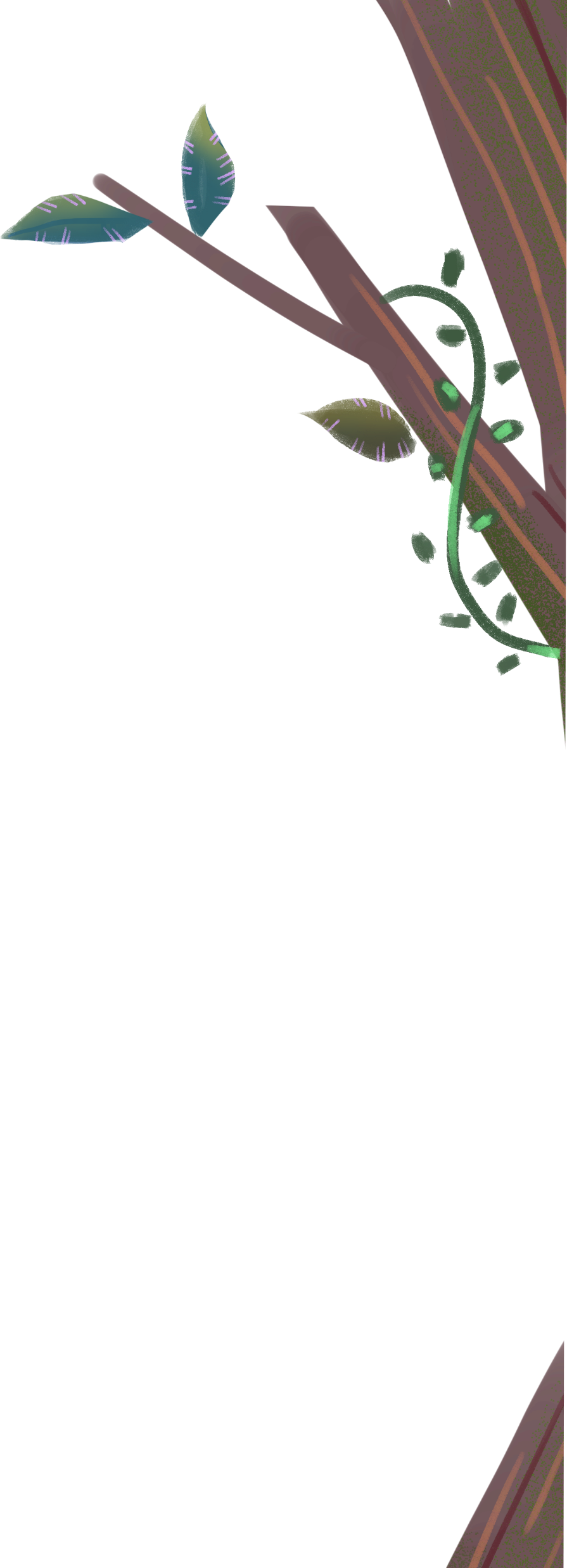 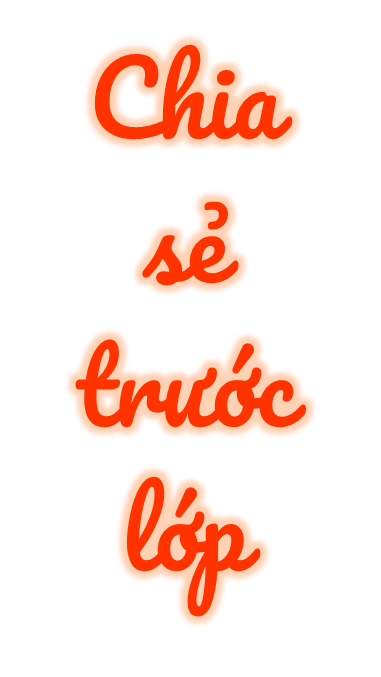 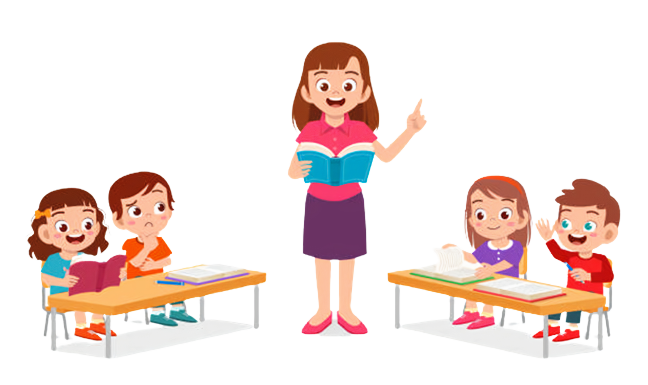 NHẬN XÉT
TRÌNH BÀY
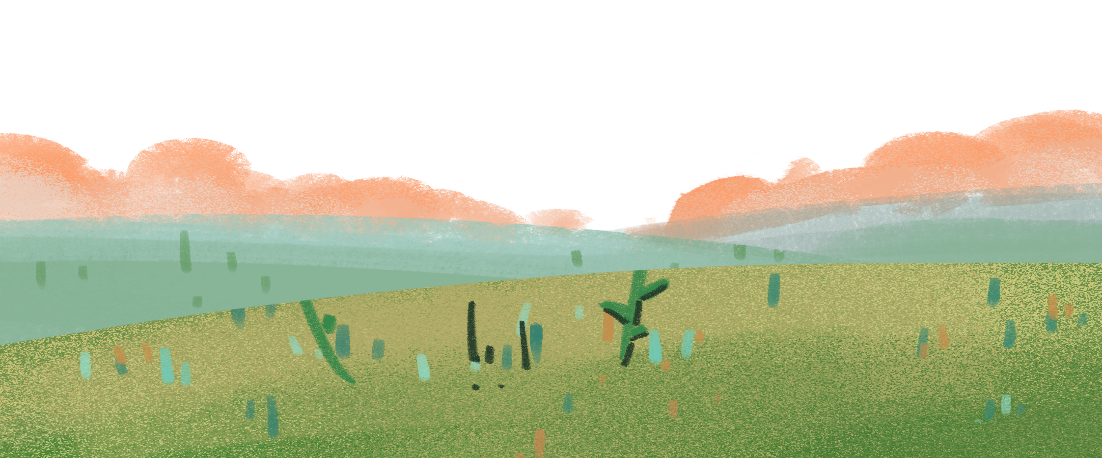 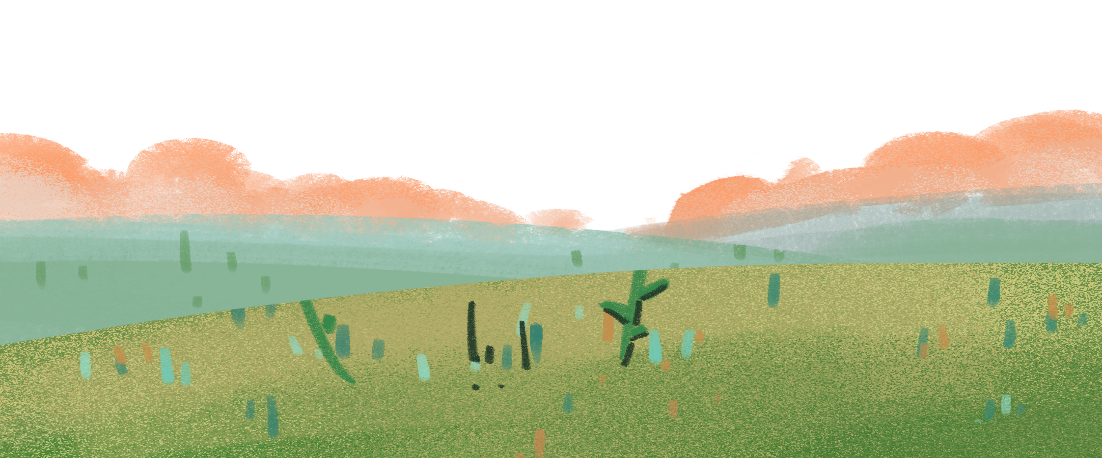 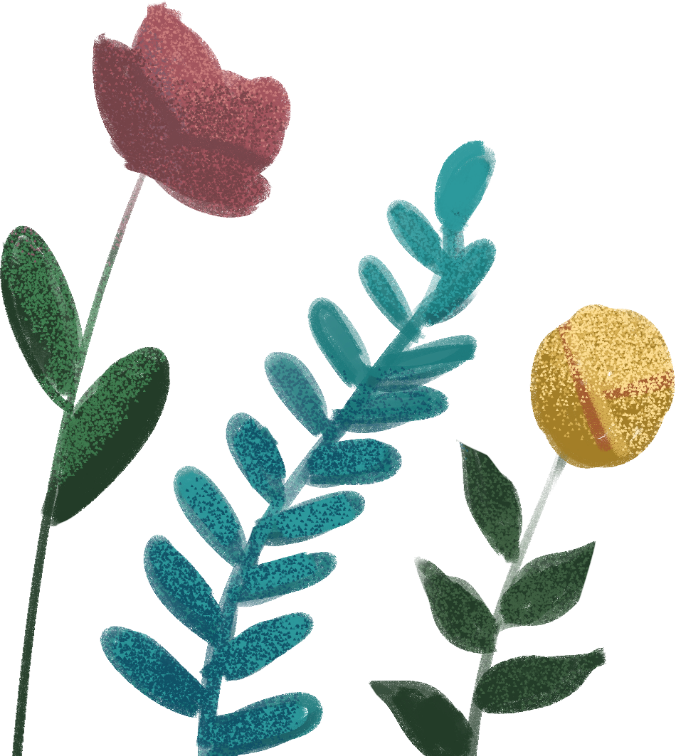 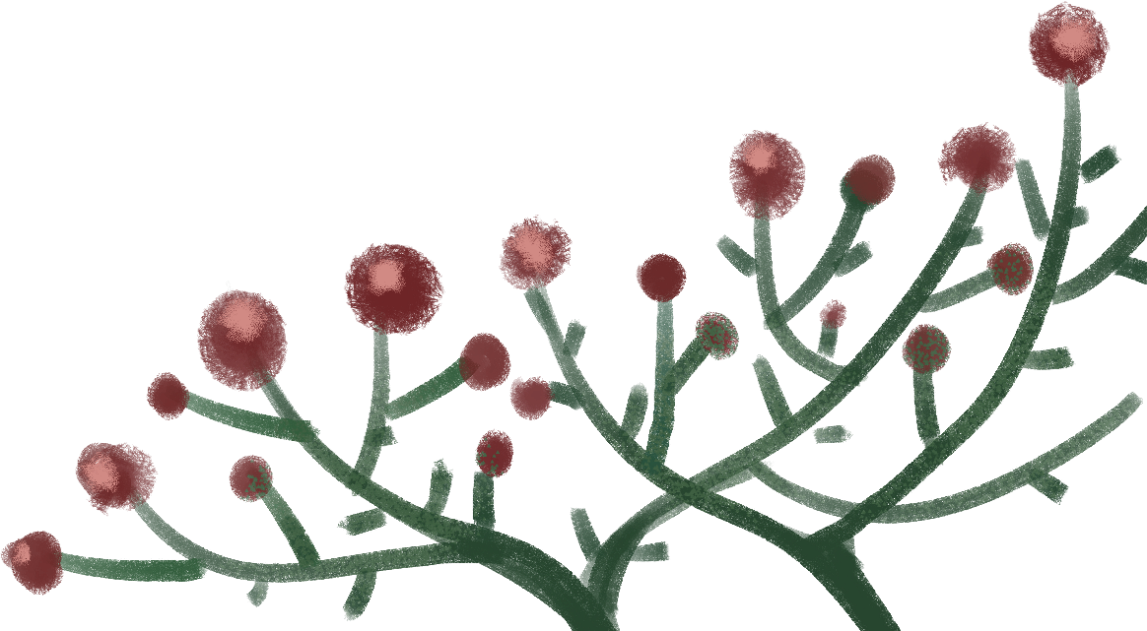 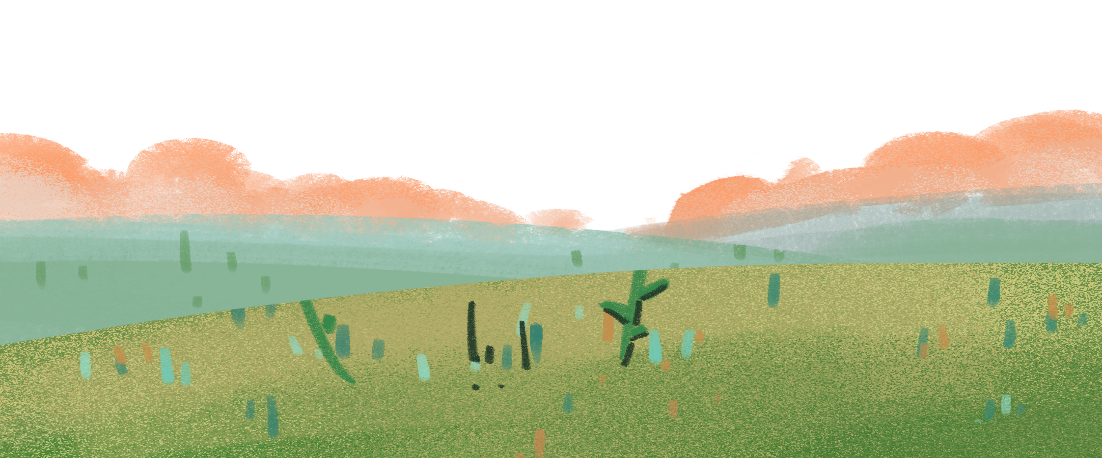 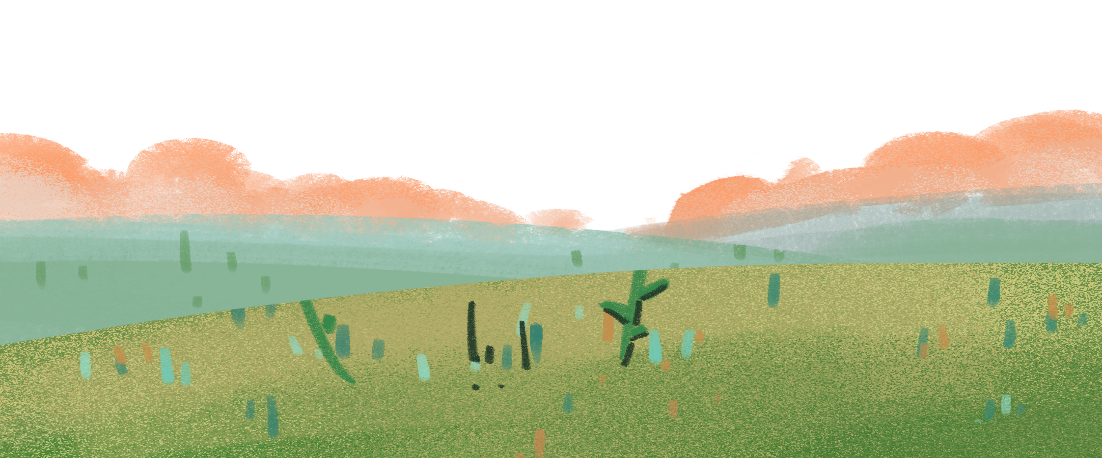 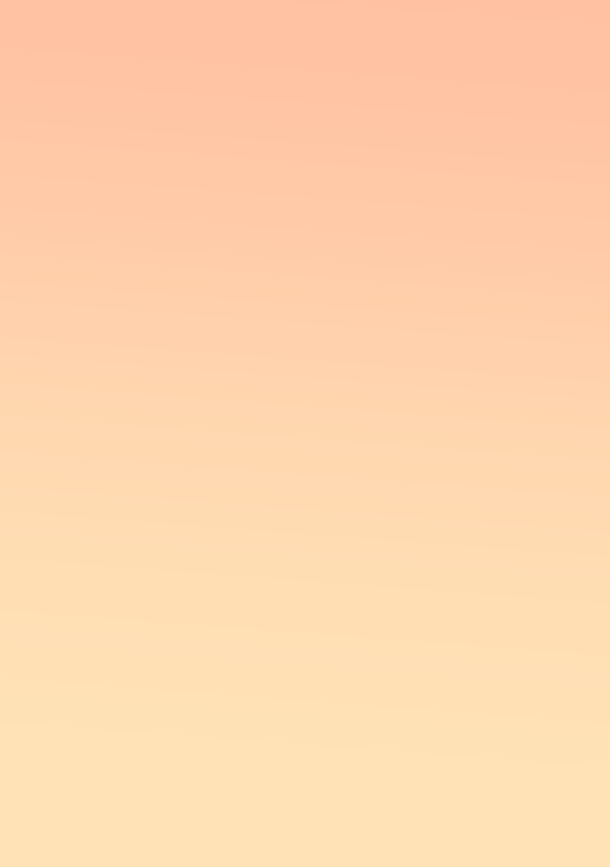 1. Dựa vào tranh, tìm từ ngữ chỉ sự vật, hoạt động (theo mẫu)
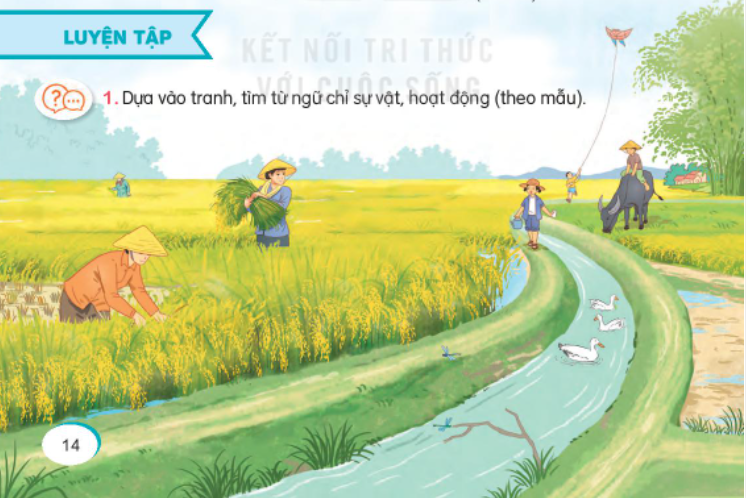 Con vịt
Bạn nam
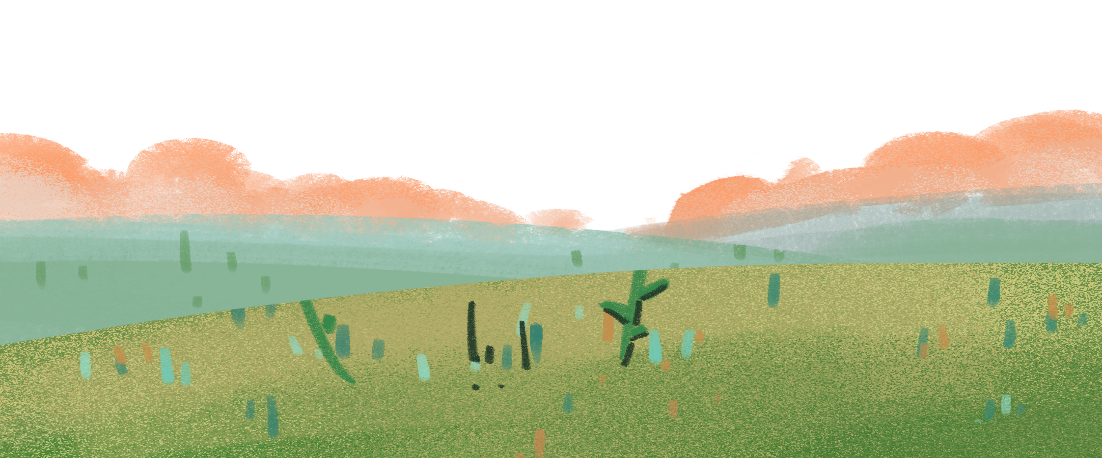 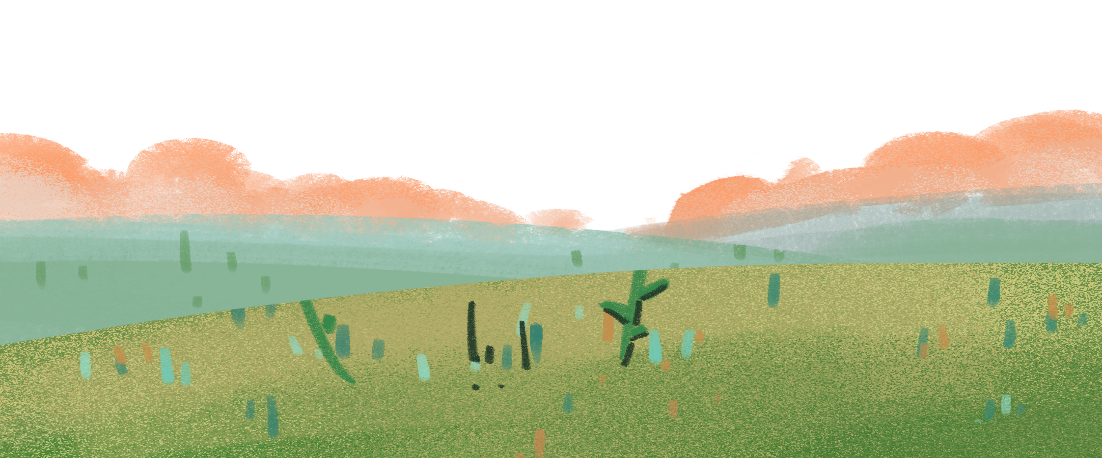 Thả diều
Chuồn chuồn
Bạn nữ
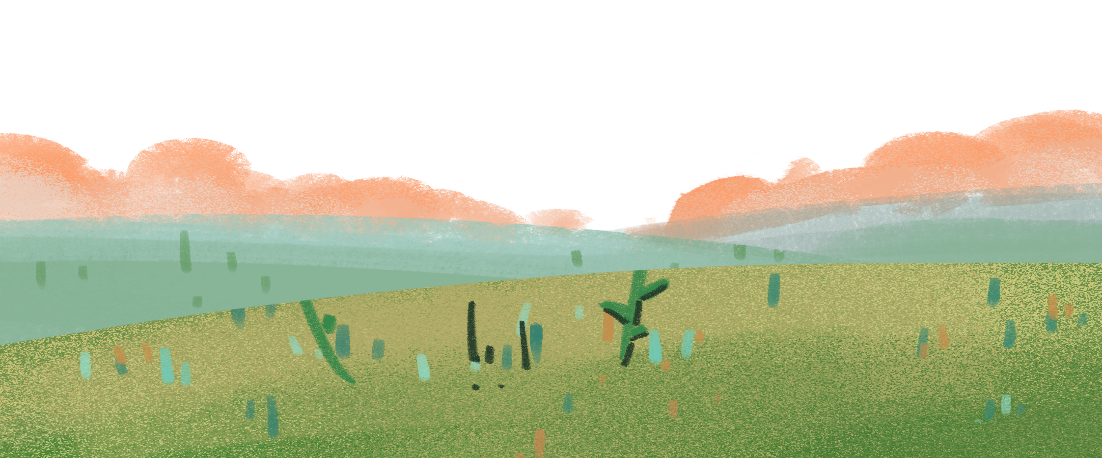 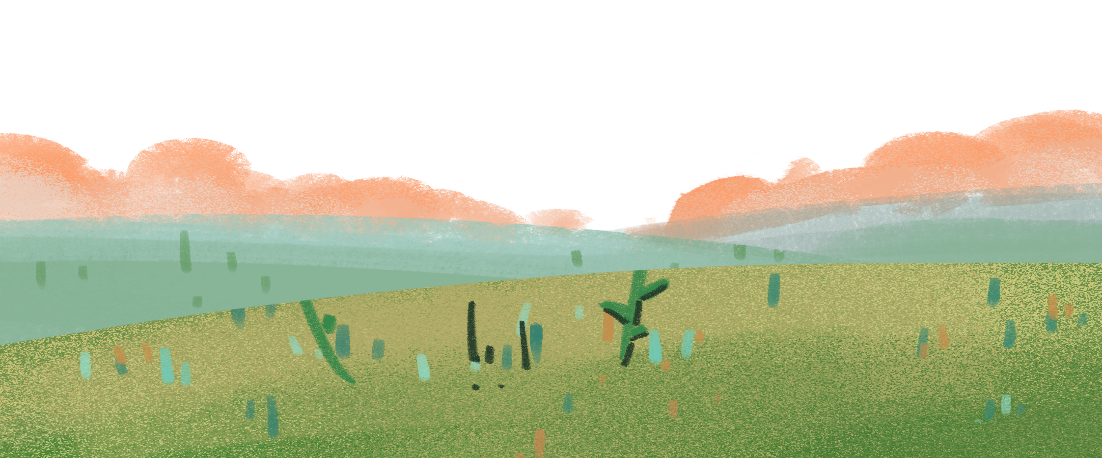 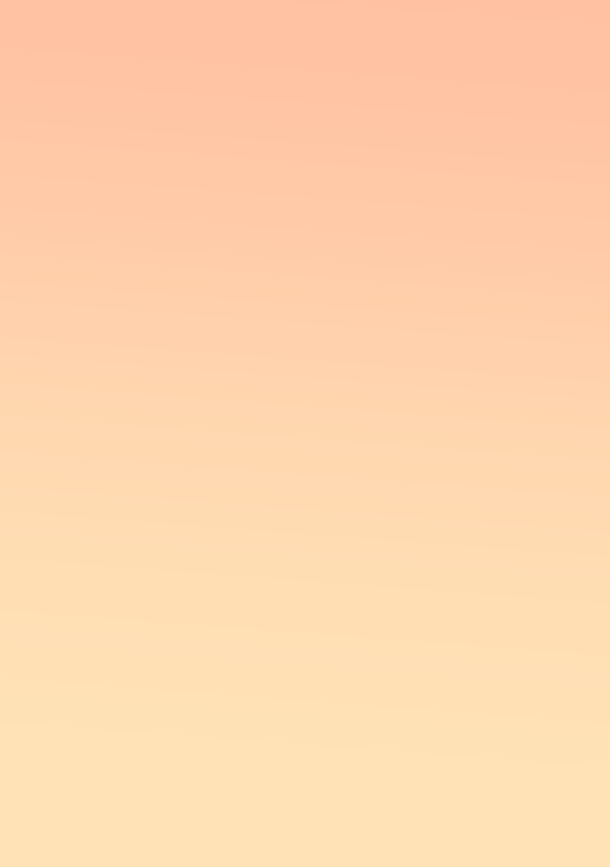 Dựa vào từ ngữ tìm được ở bài tập 1, đặt câu
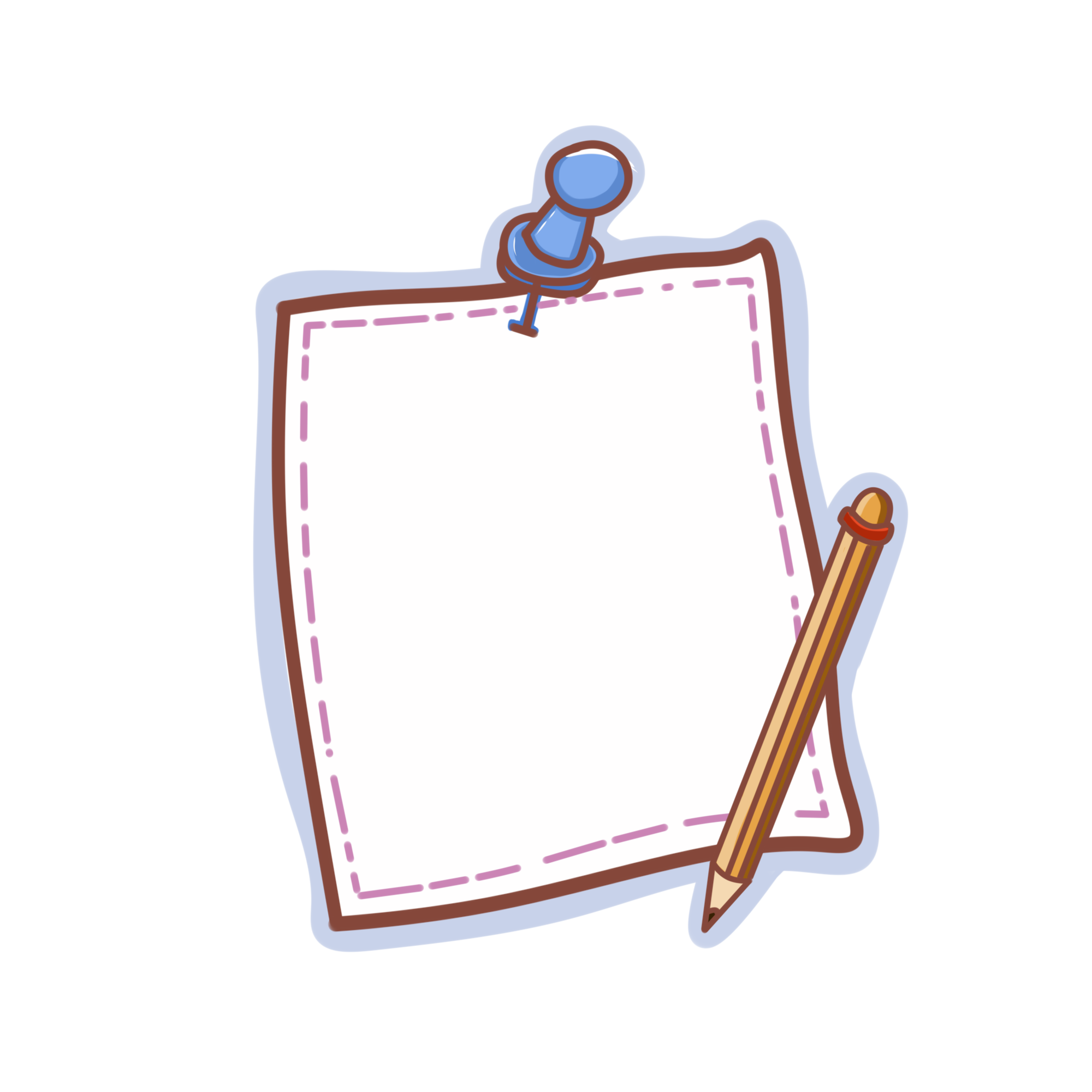 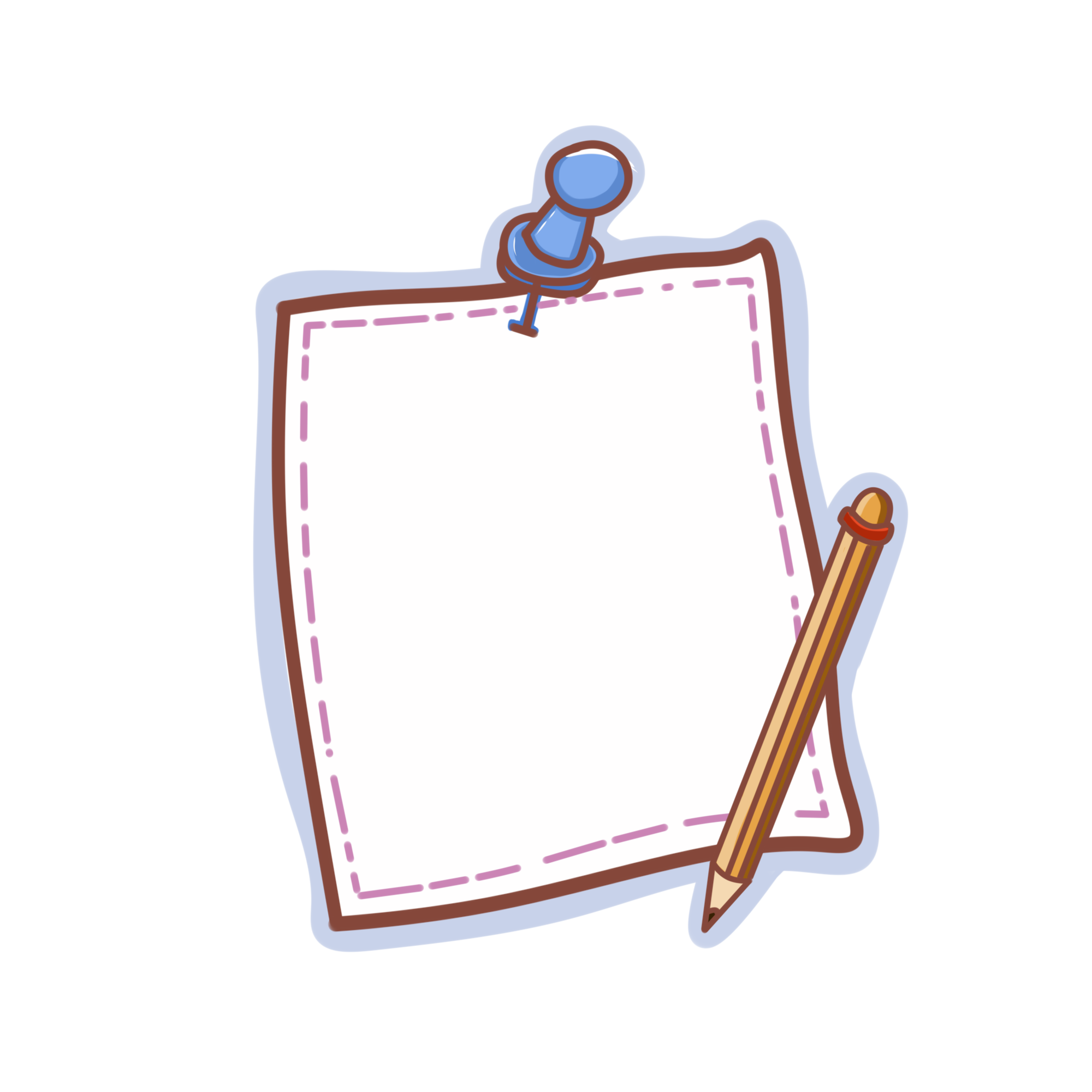 b. Câu nêu hoạt động
a. Câu giới thiệu
M. Các cô bác nông dân là những người làm ra lúa gạo.
M. Các cô bác nông dân đang gặt lúa.
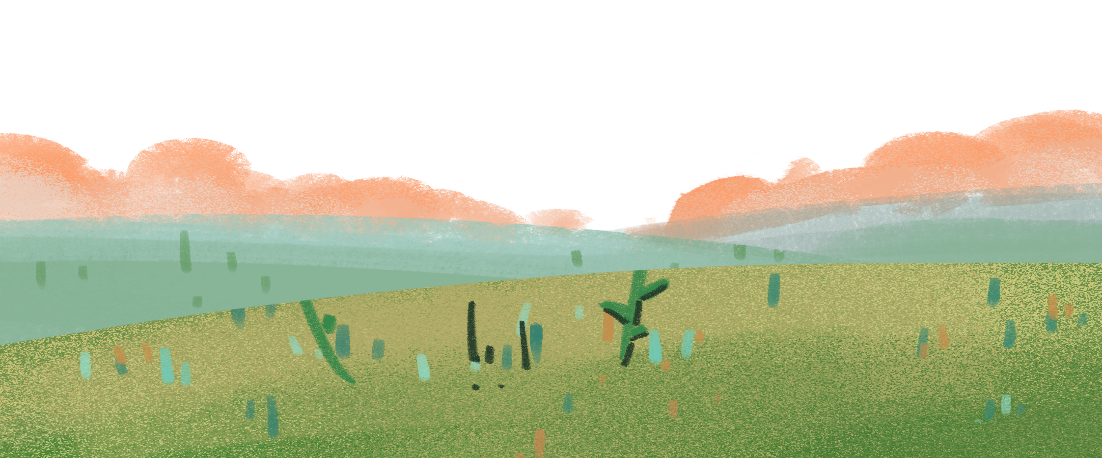 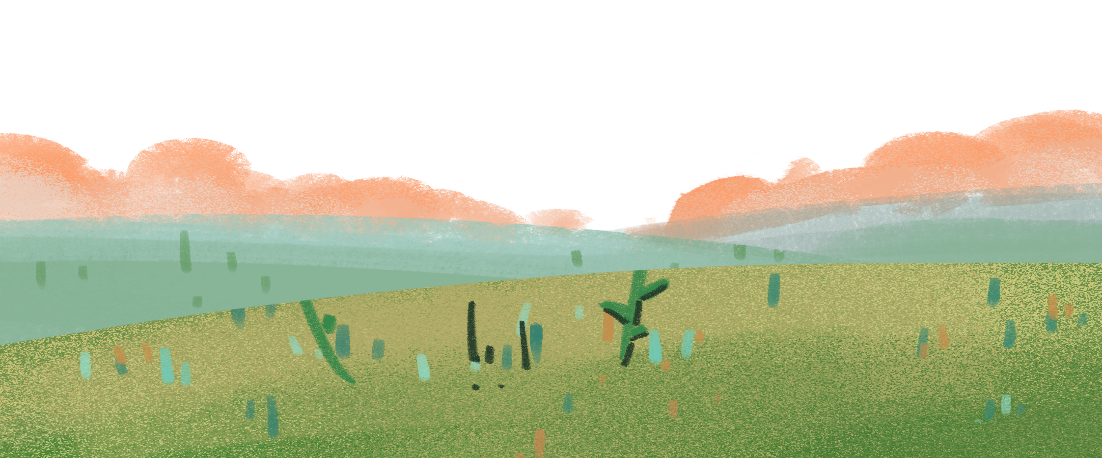 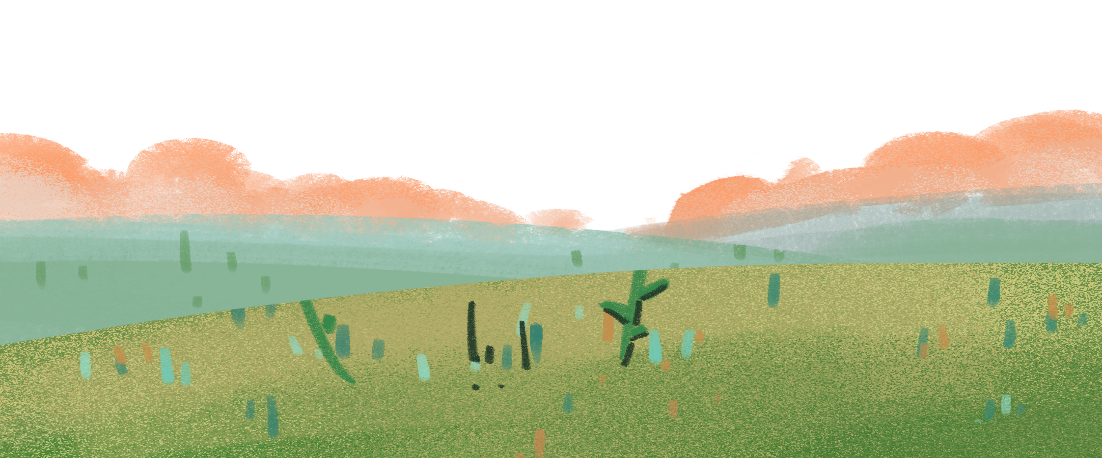 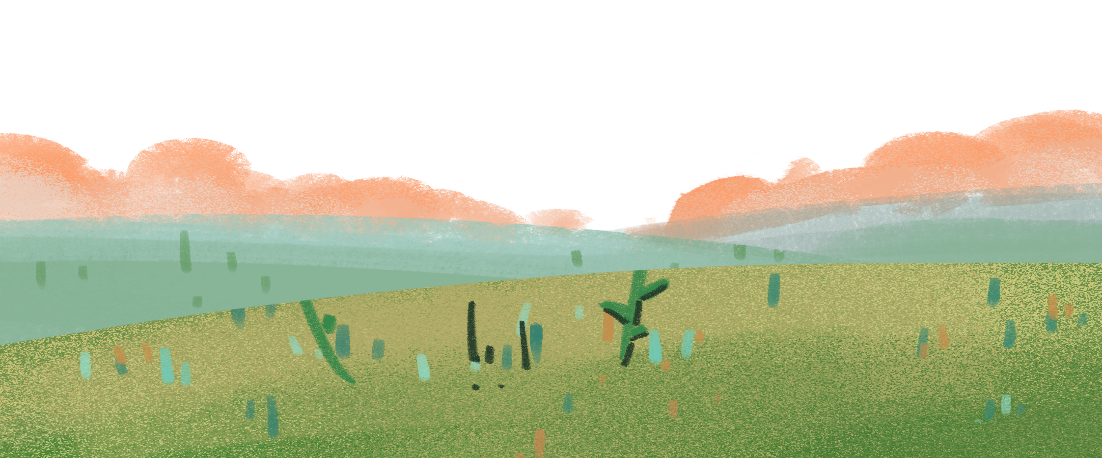 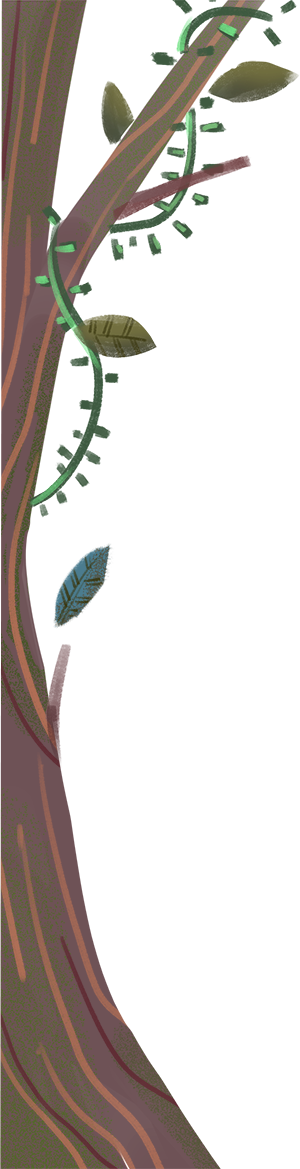 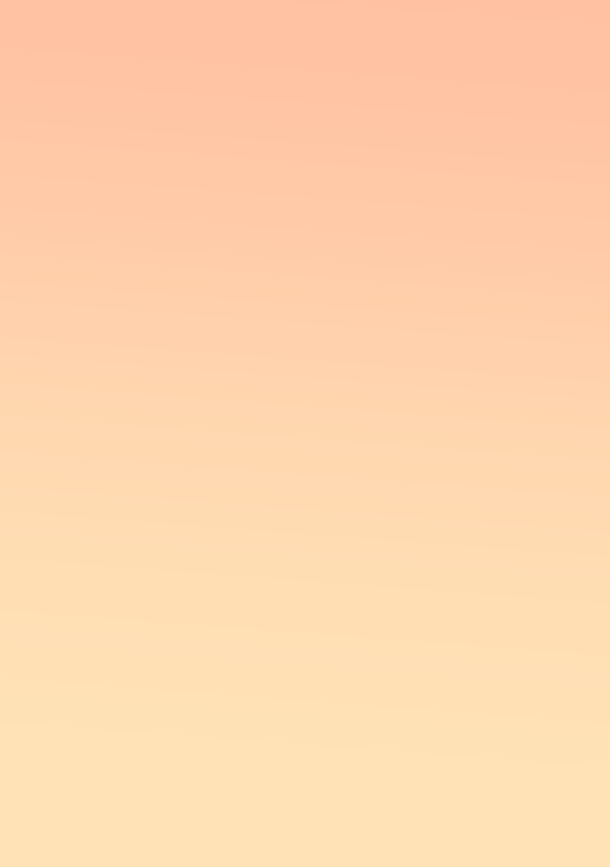 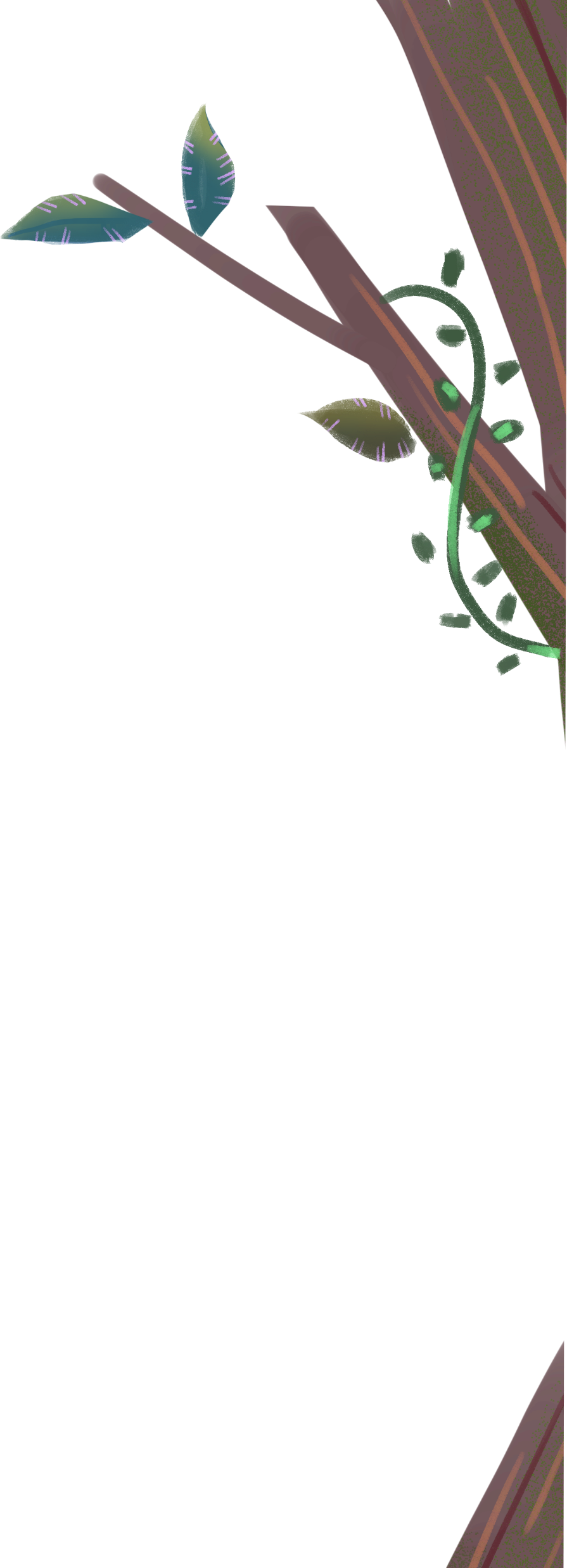 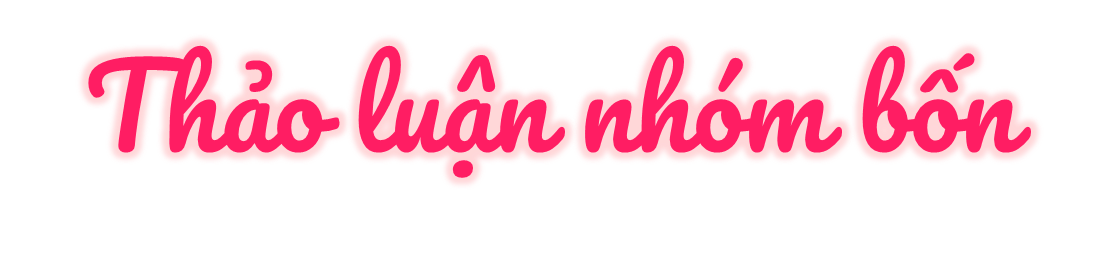 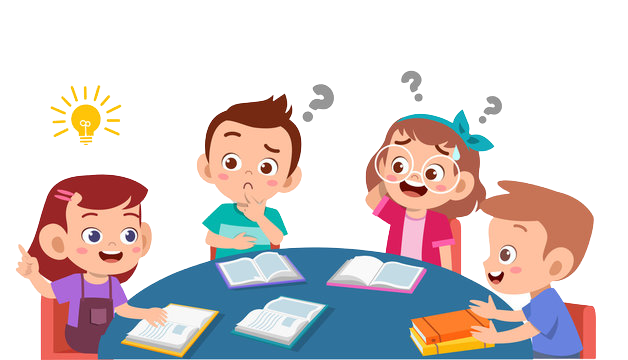 Kĩ thuật Khăn trải bàn
Mỗi HS đặt một câu
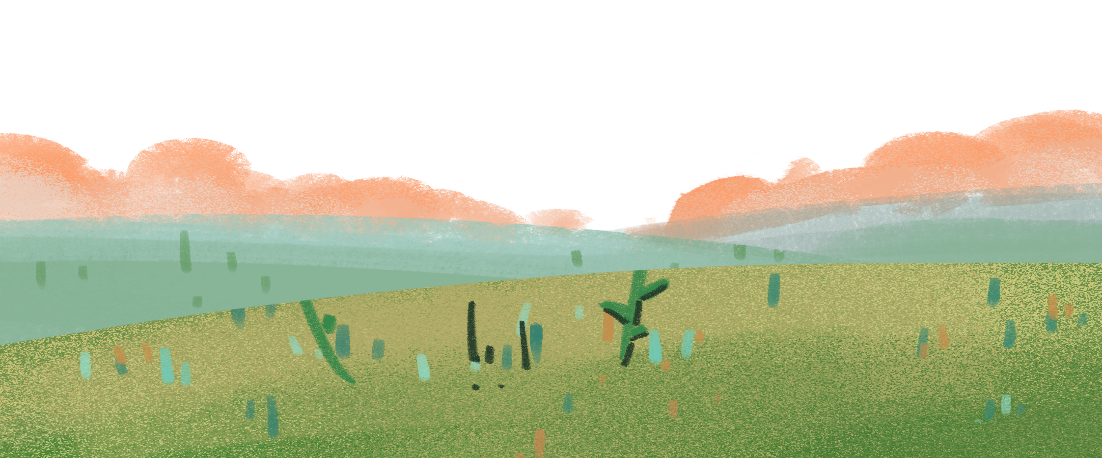 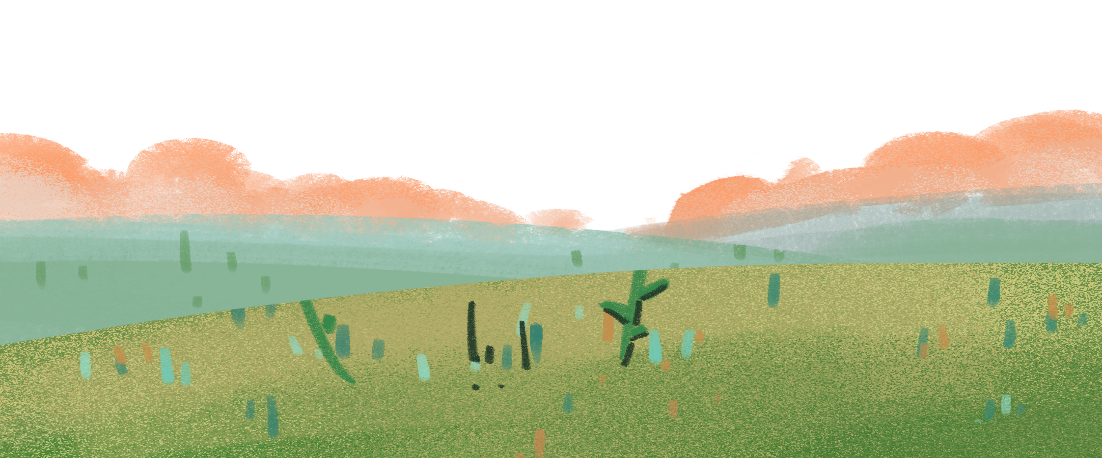 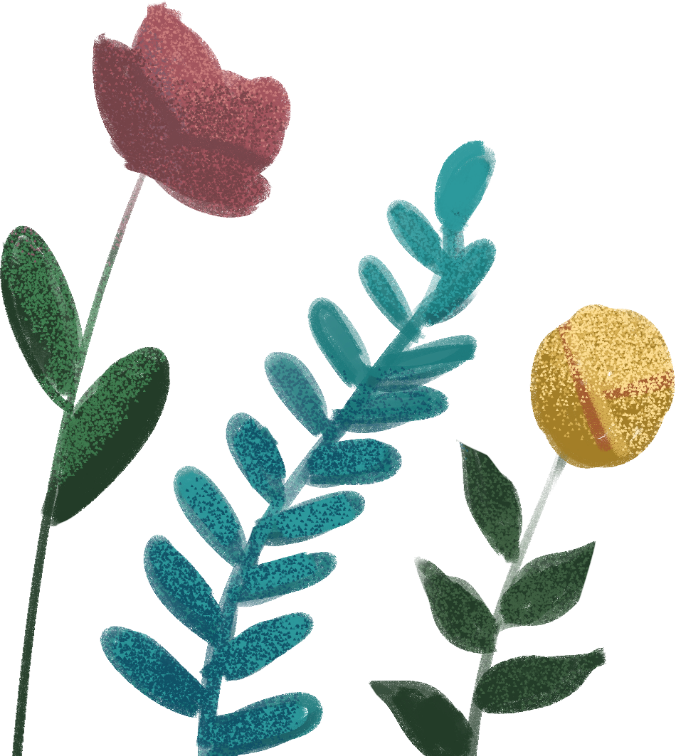 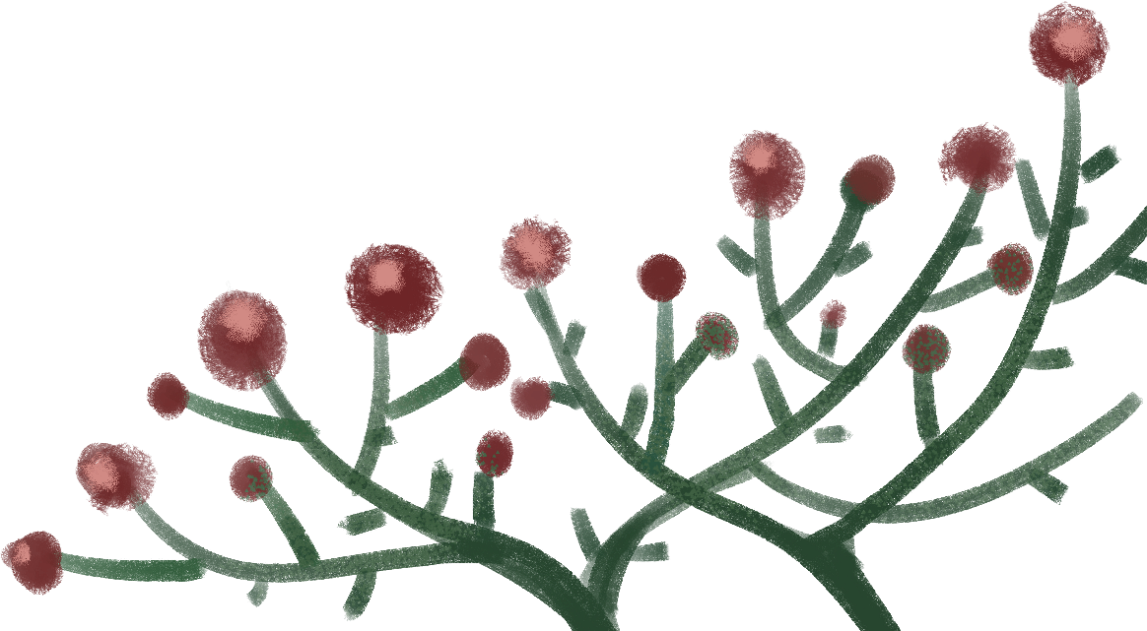 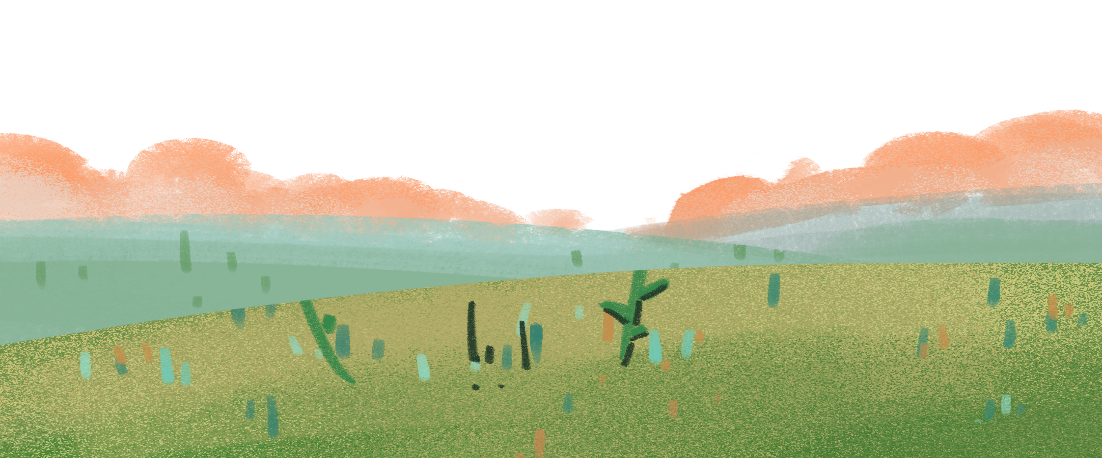 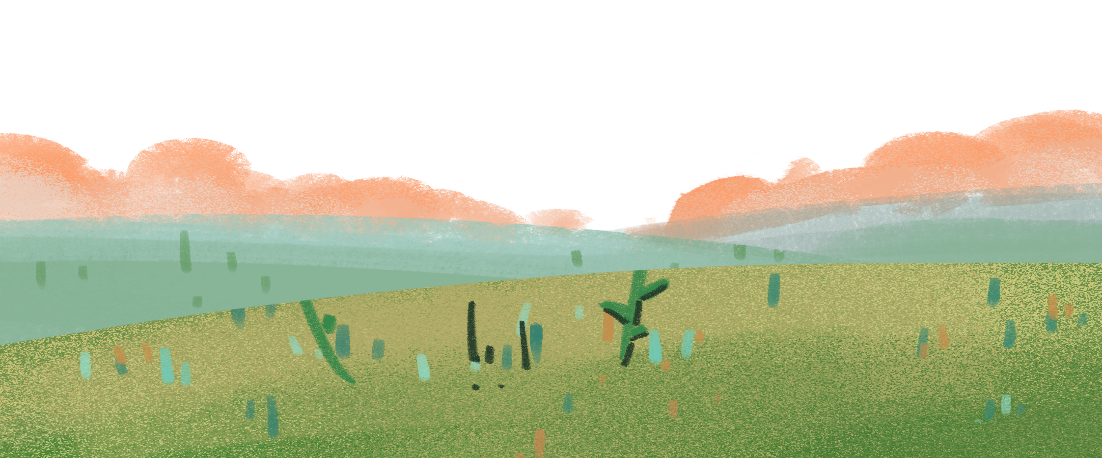 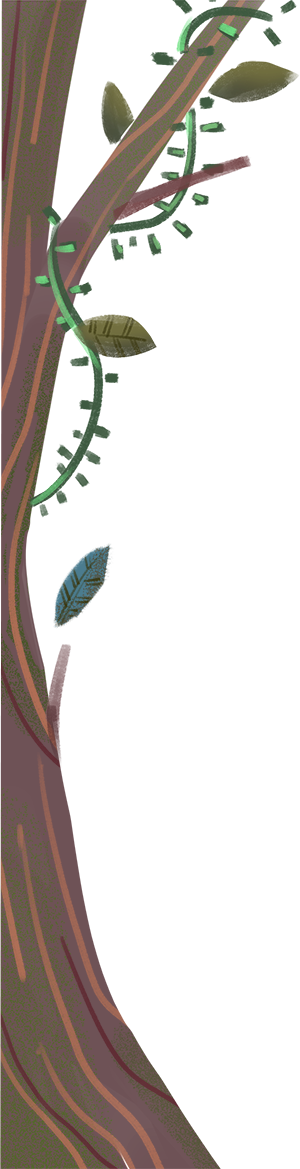 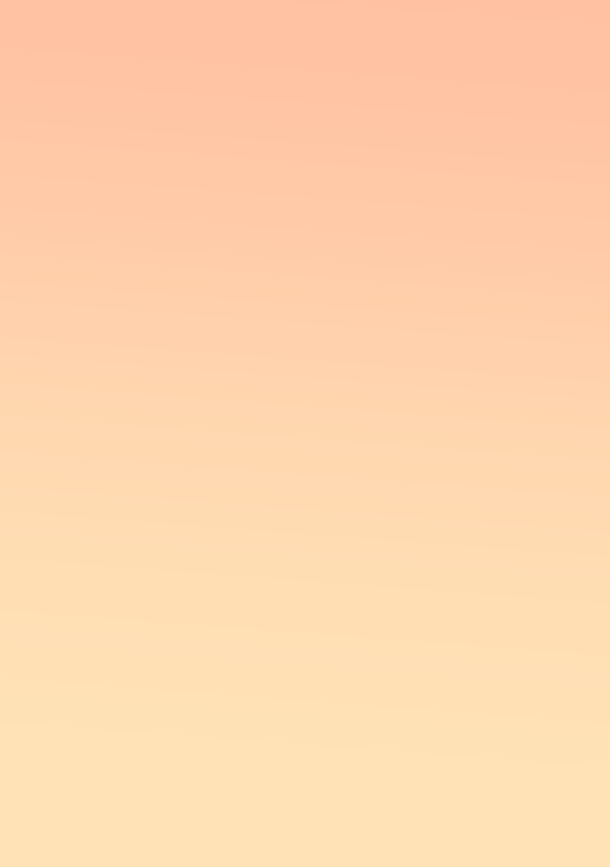 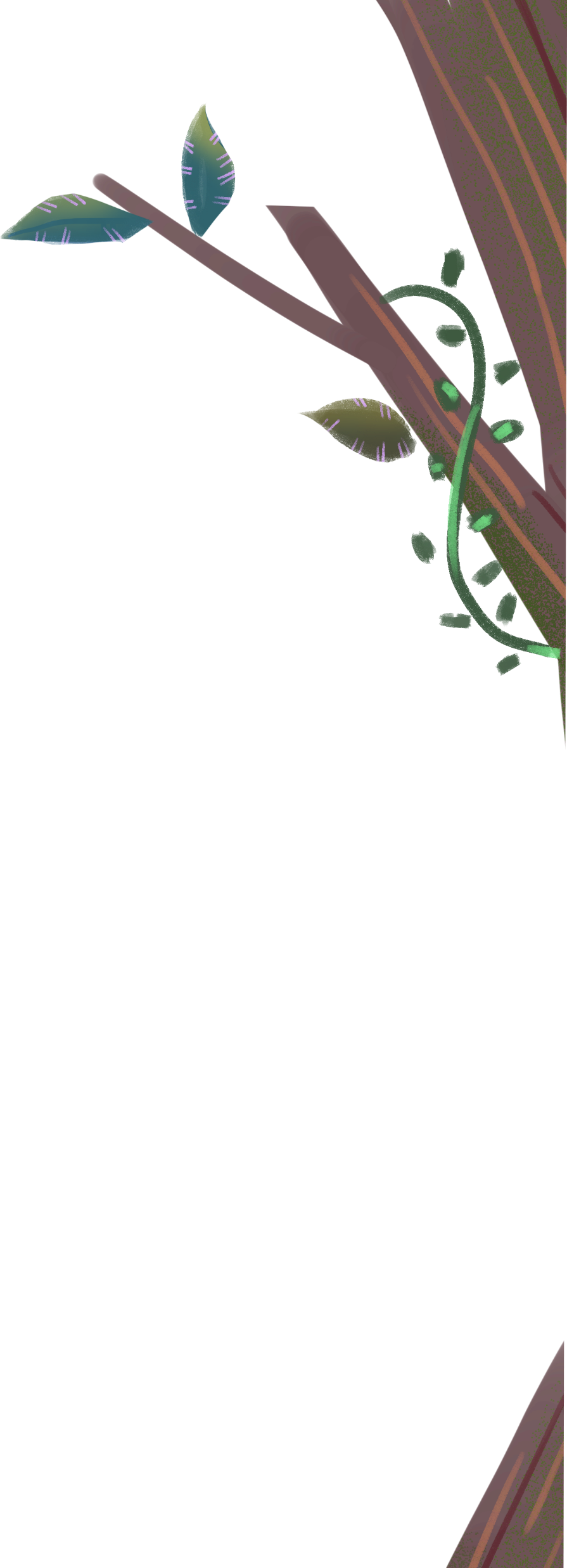 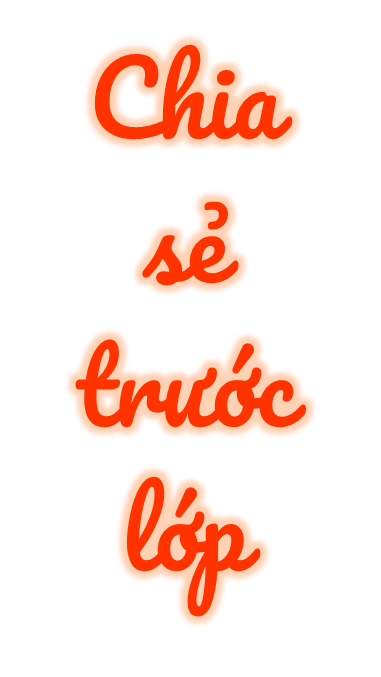 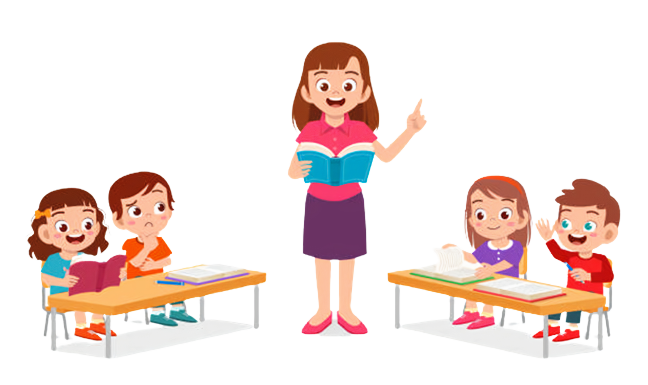 NHẬN XÉT
TRÌNH BÀY
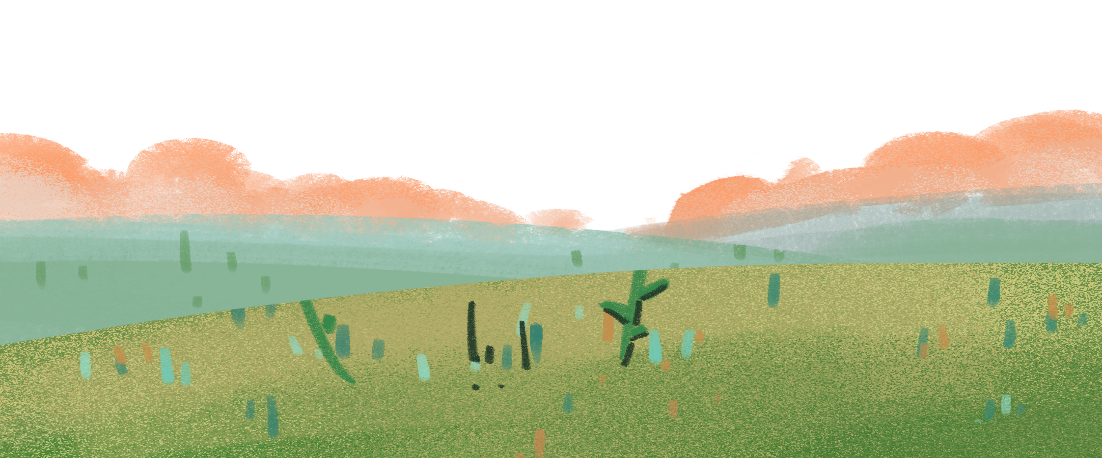 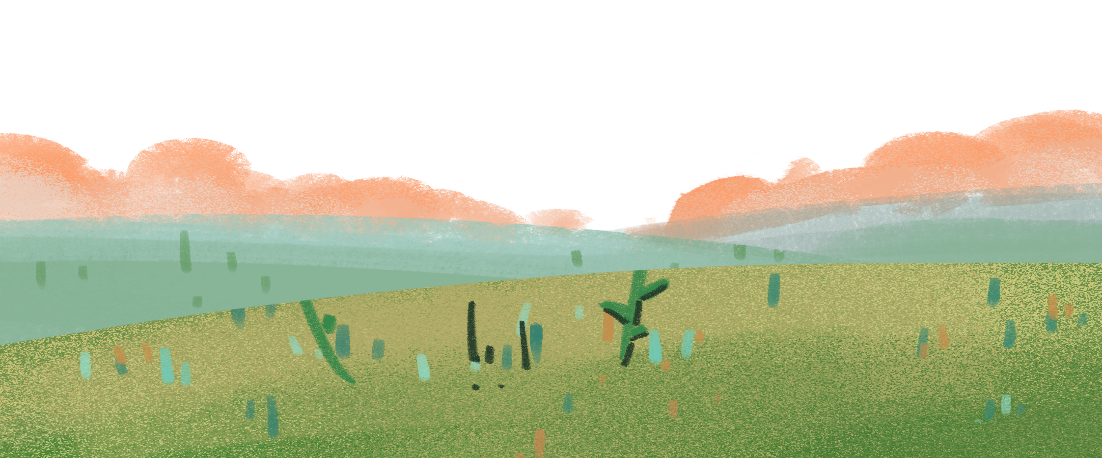 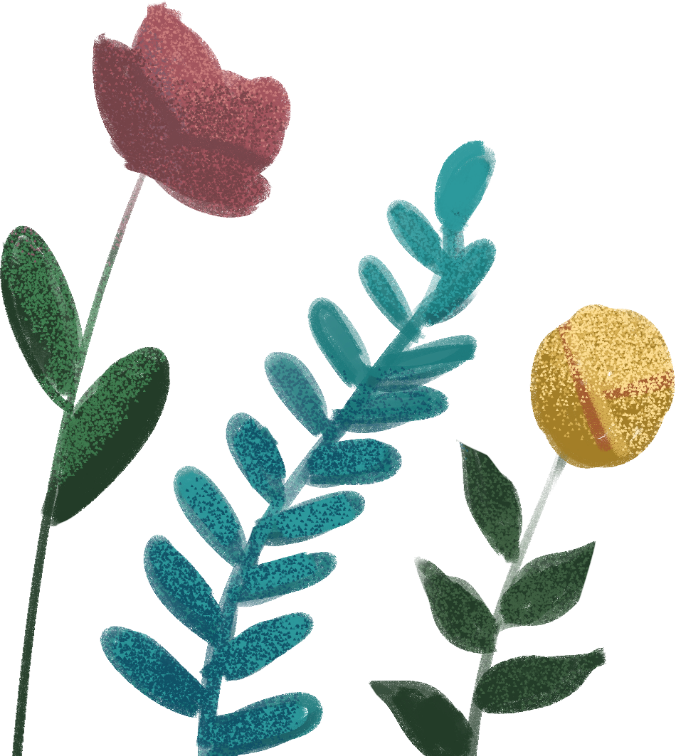 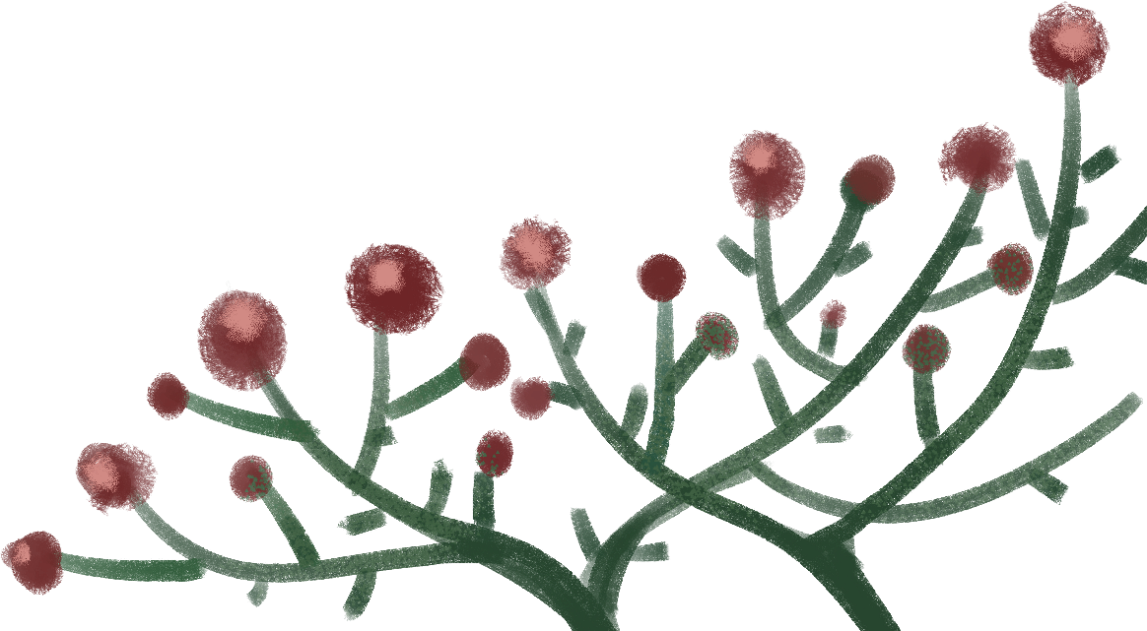 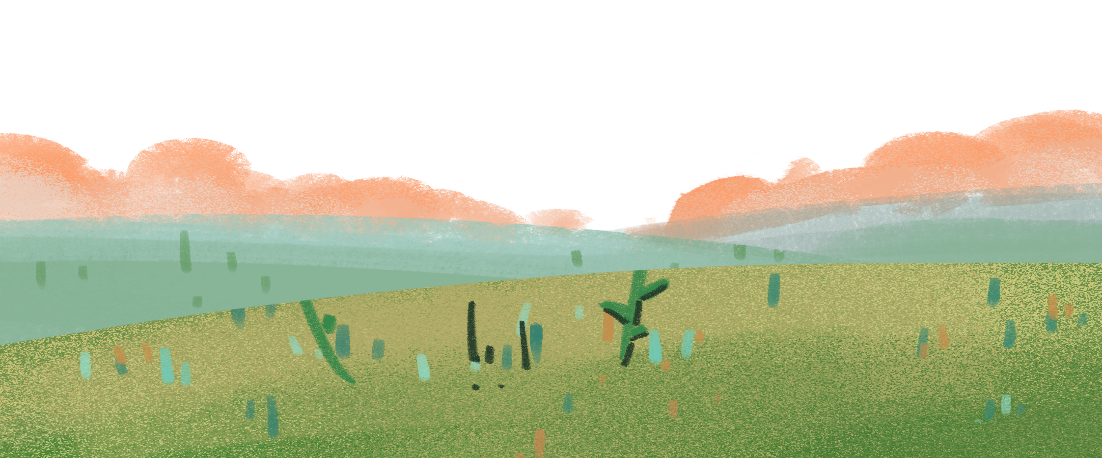 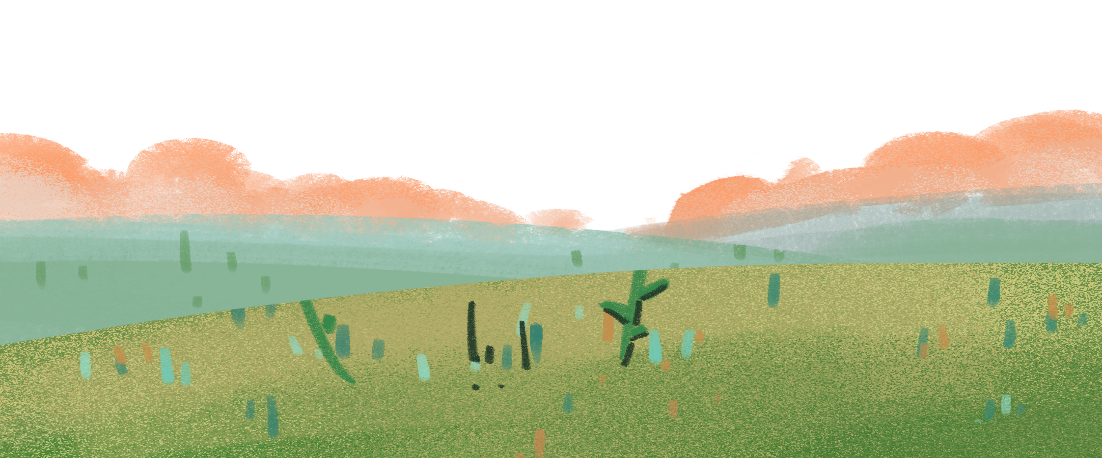 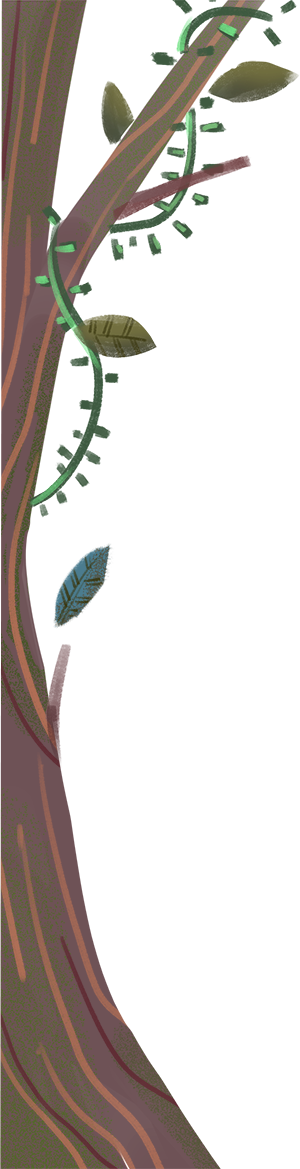 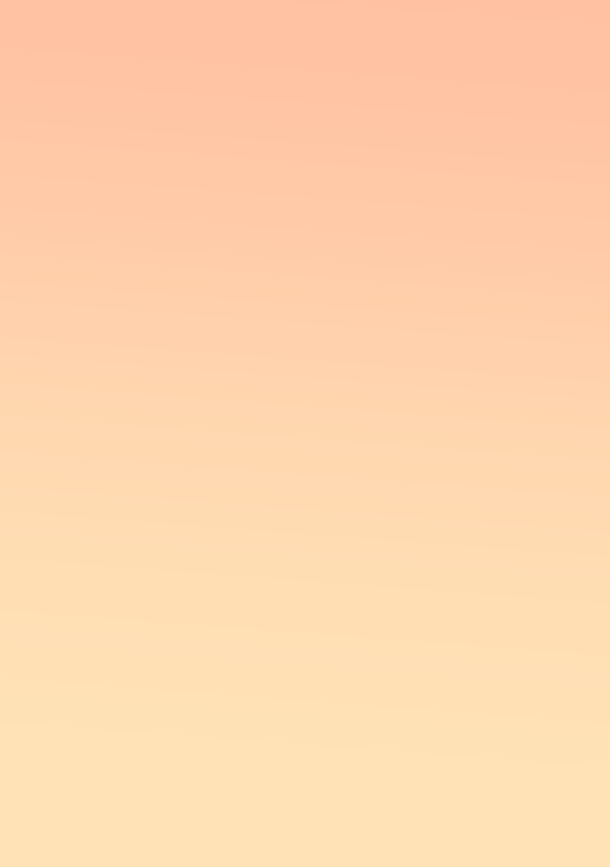 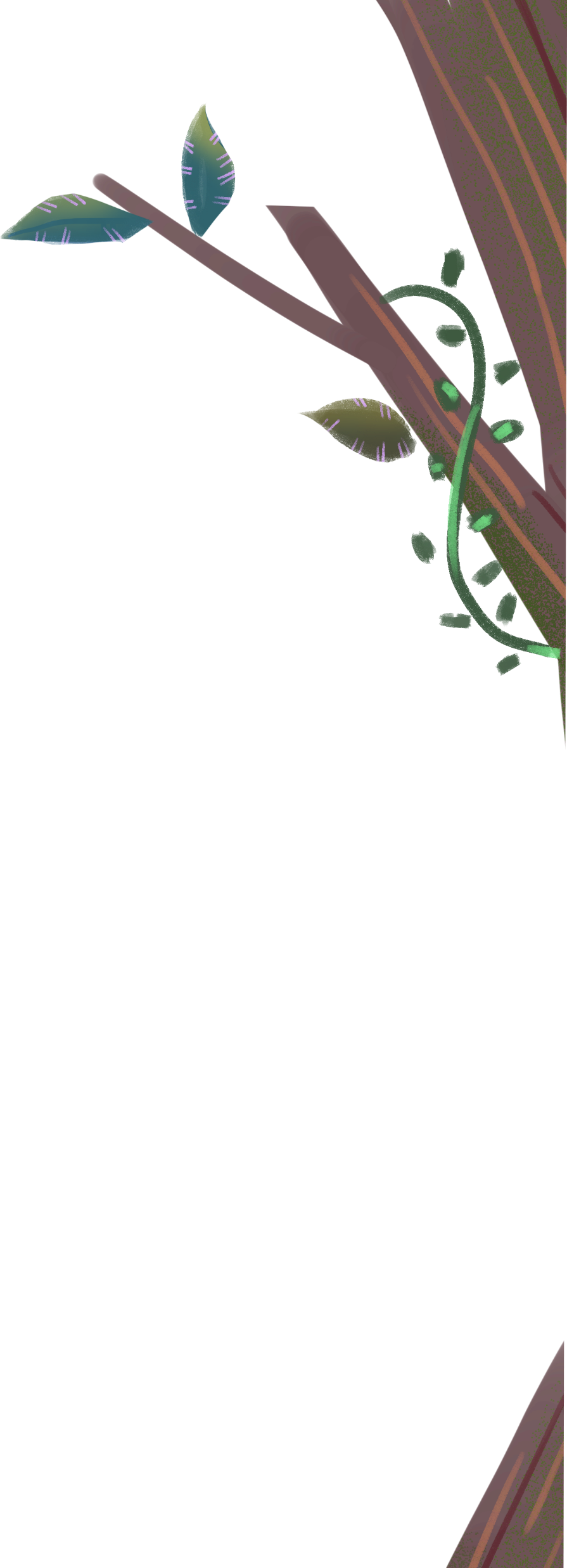 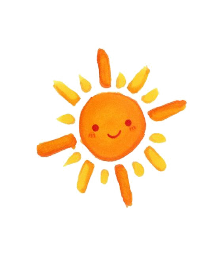 Con trâu là người bạn của bác nông dân.
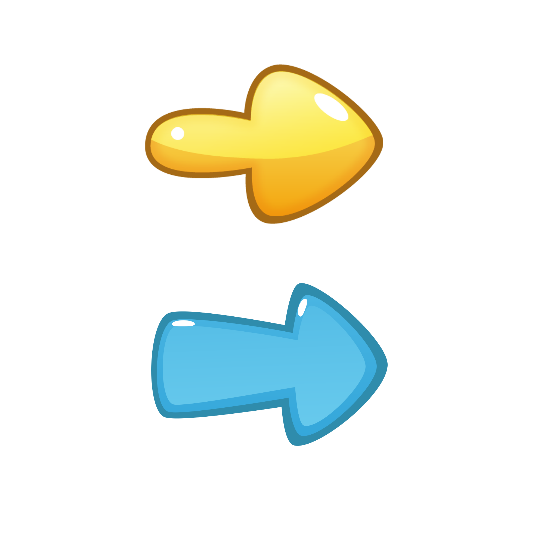 Bạn nam đang ngồi trên lưng trâu.
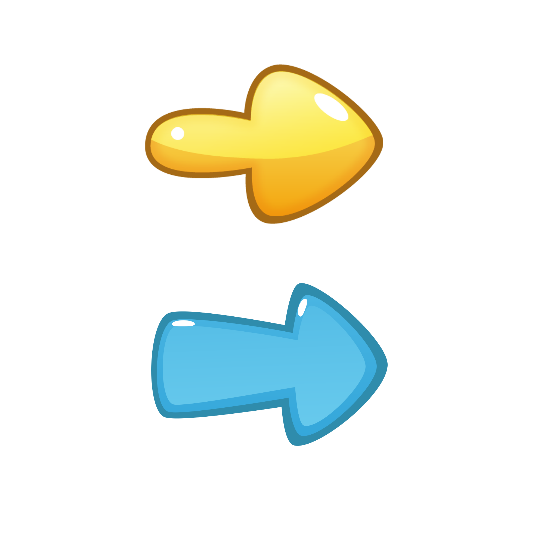 Thả diều là trò chơi của tuổi thơ.
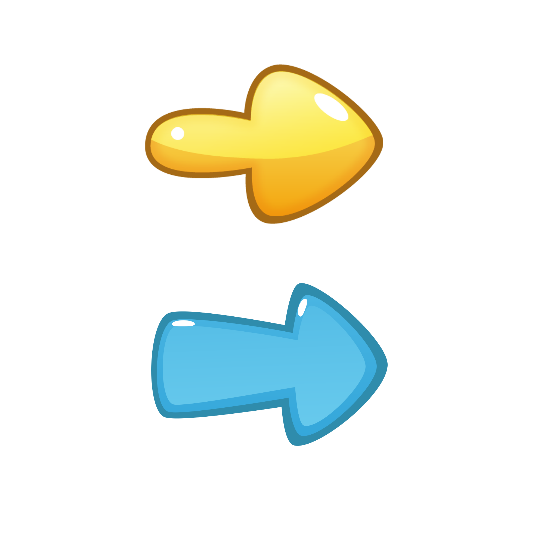 Phía xa, bạn nhỏ đang thả diều.
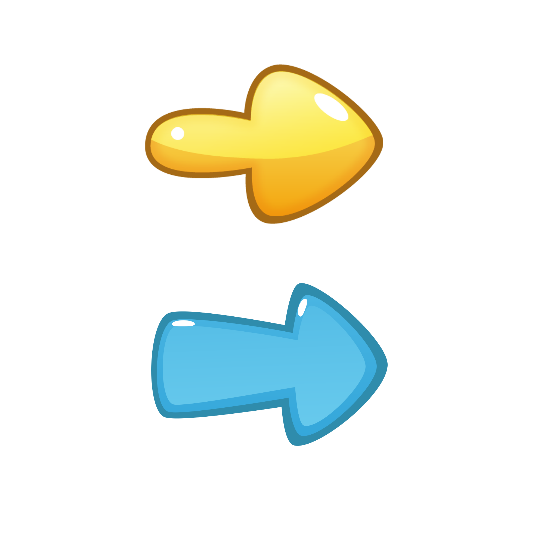 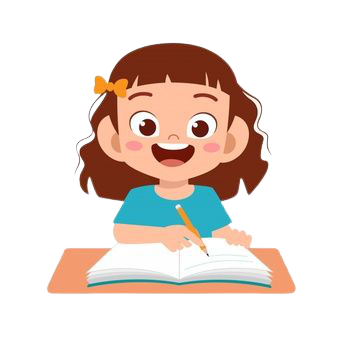 Chuồn chuồn là một loài vật nhỏ bé.
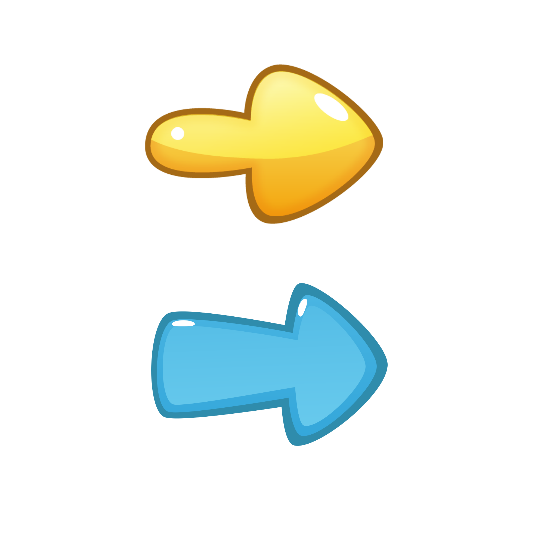 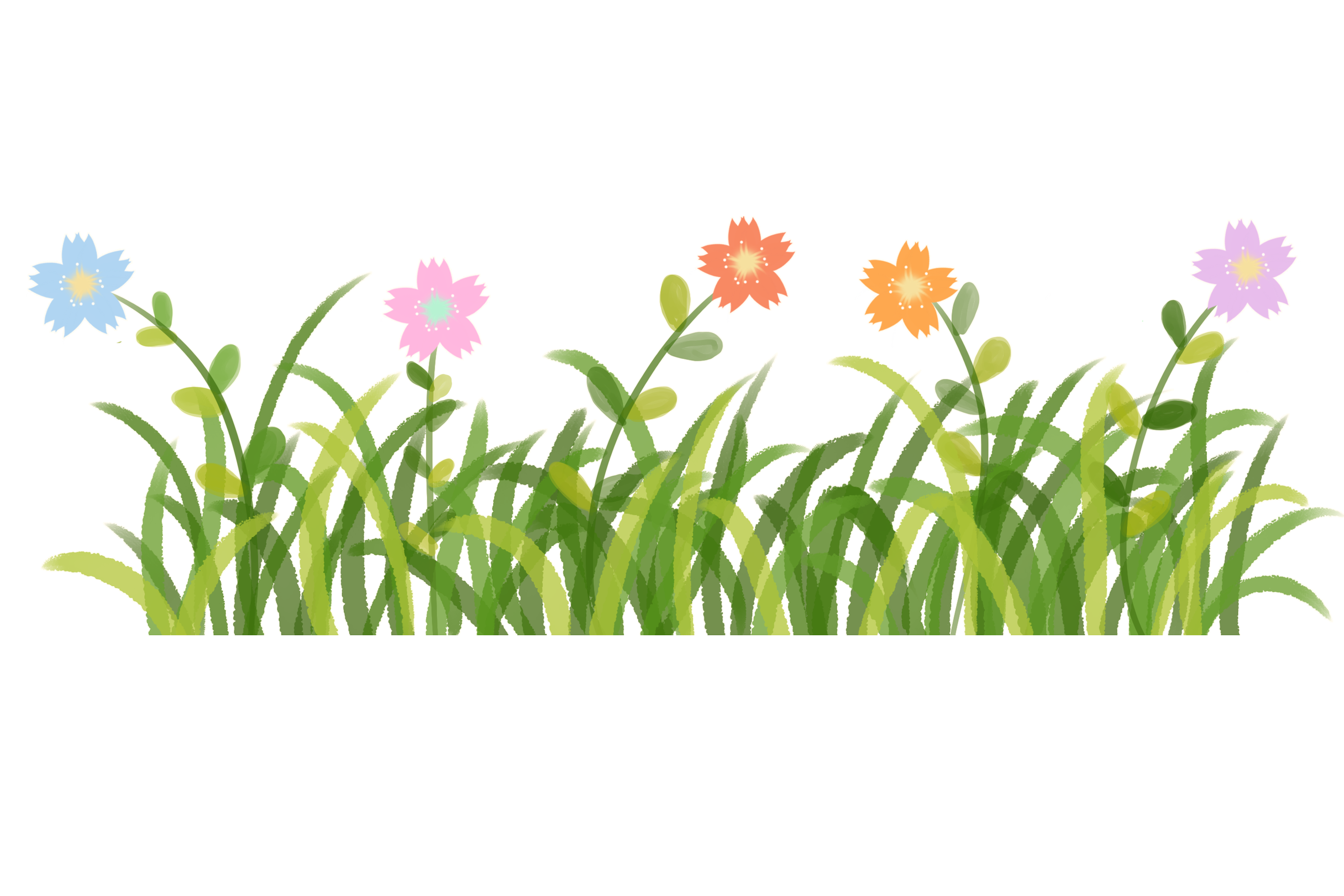 Đàn vịt đang bơi lội dưới con sông nhỏ.
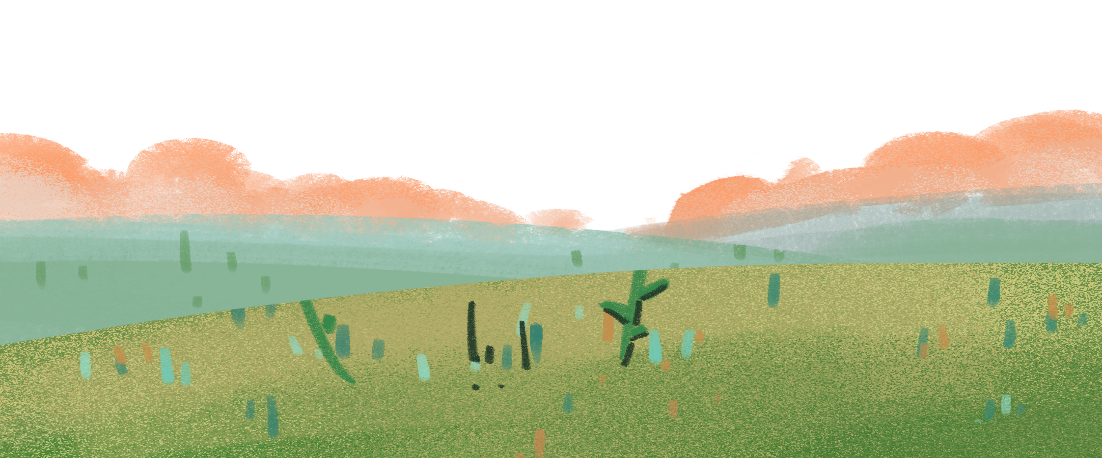 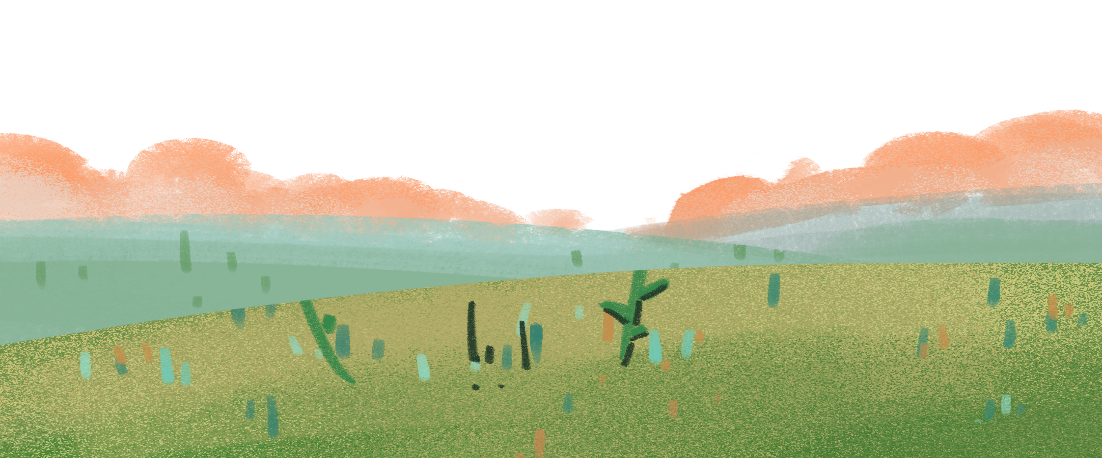 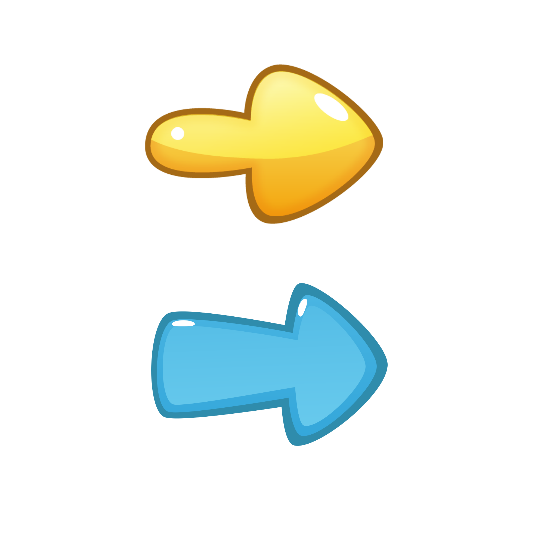 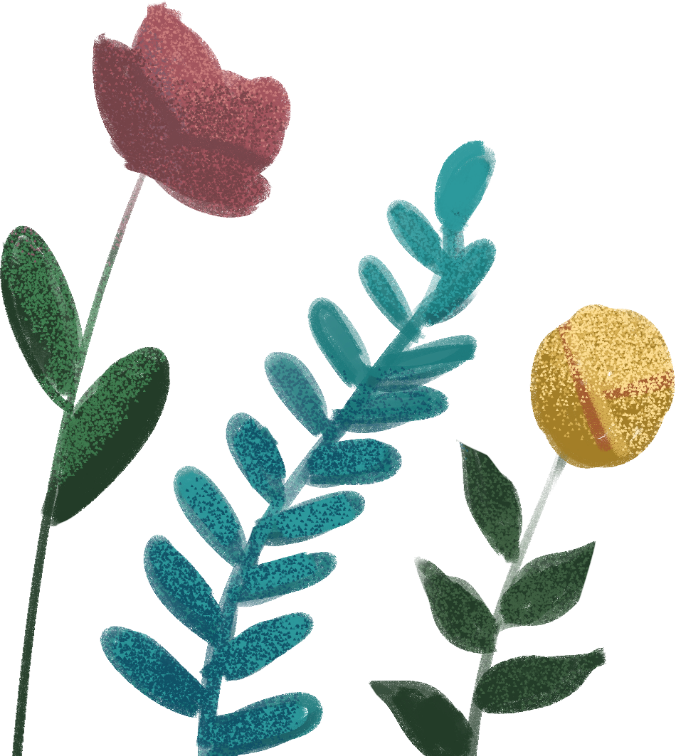 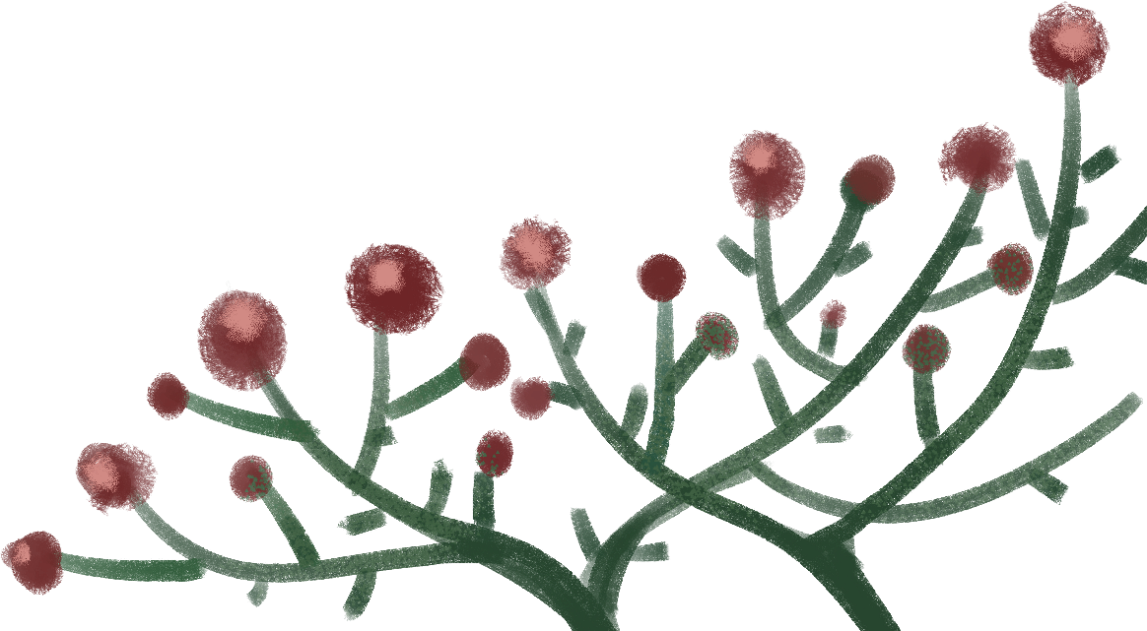 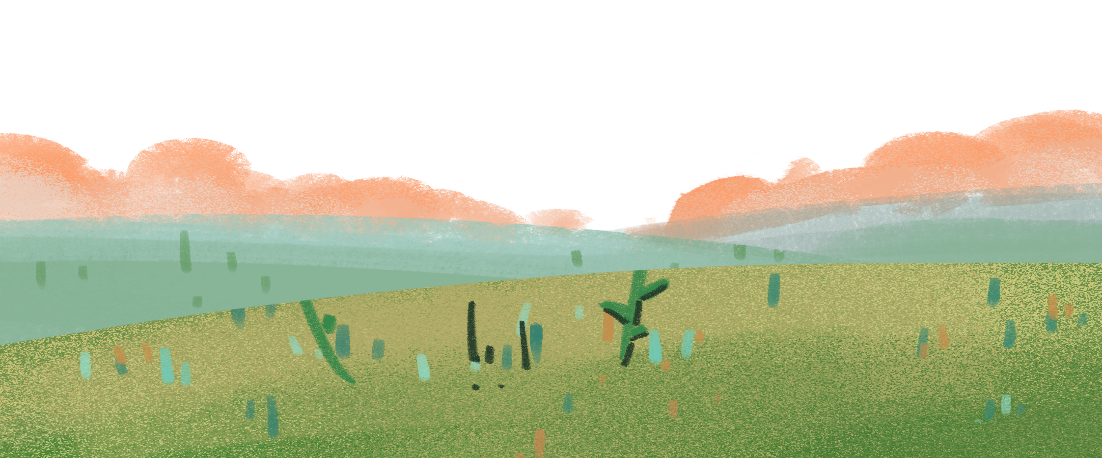 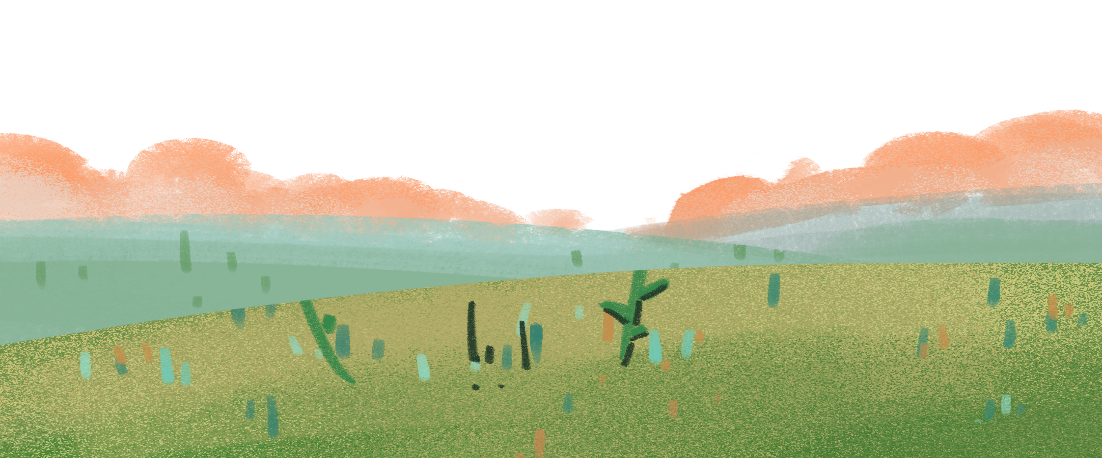 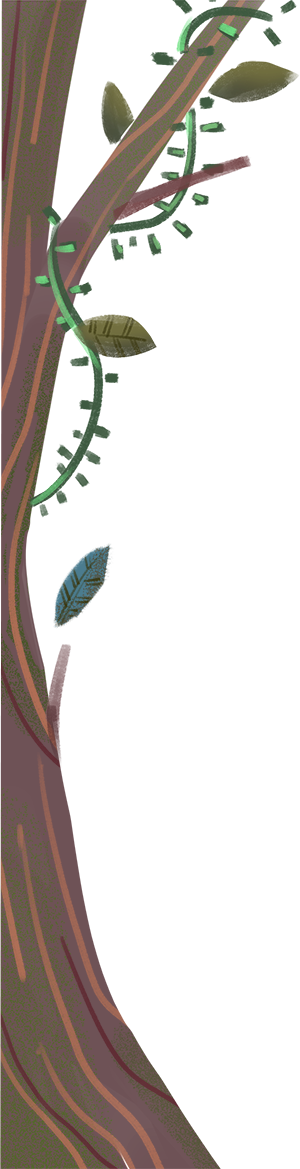 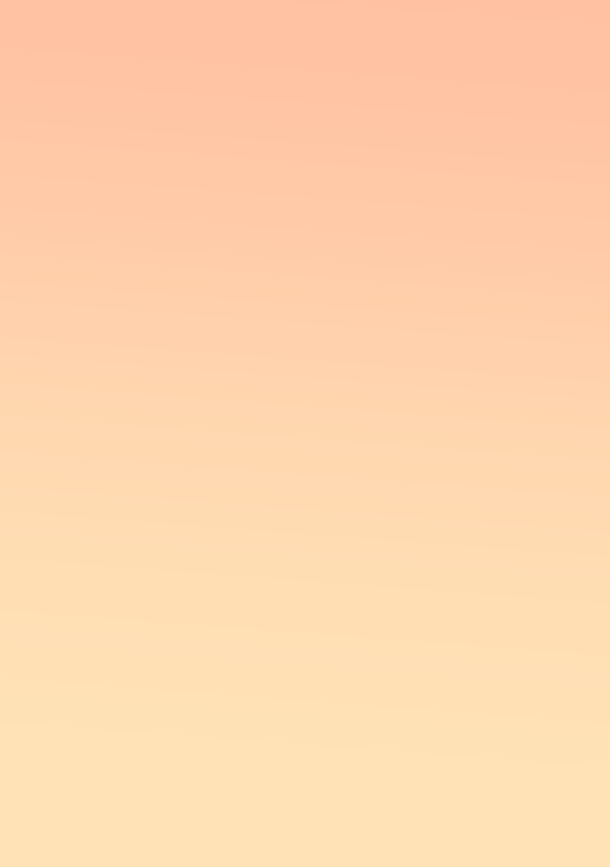 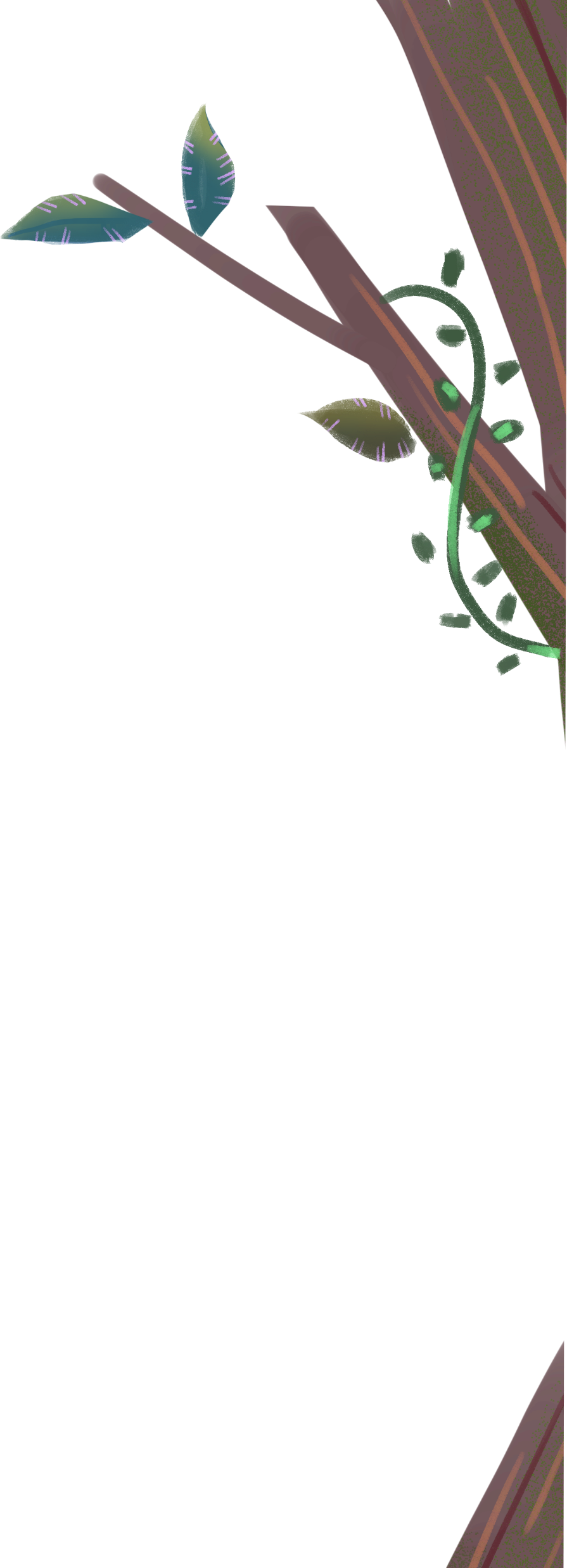 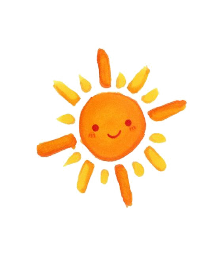 3. Ghép từ ngữ ở cột A với từ ngữ ở cột B để tạo câu. Chép lại các câu đó.
B
A
Chim chóc
bay đi tìm hoa
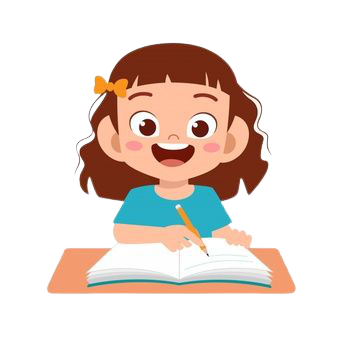 Bầy ong
đua nhau hót trong vòm cây
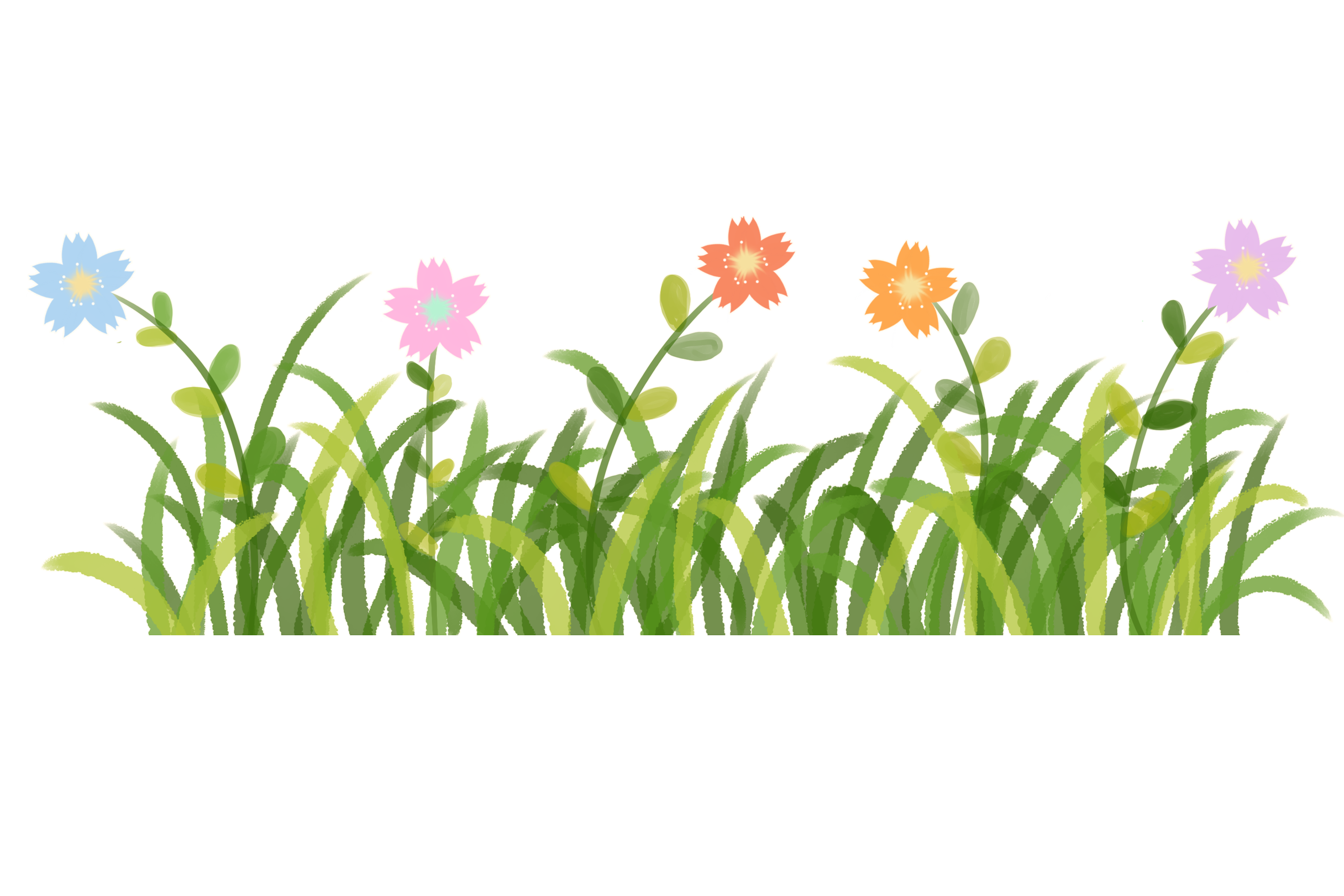 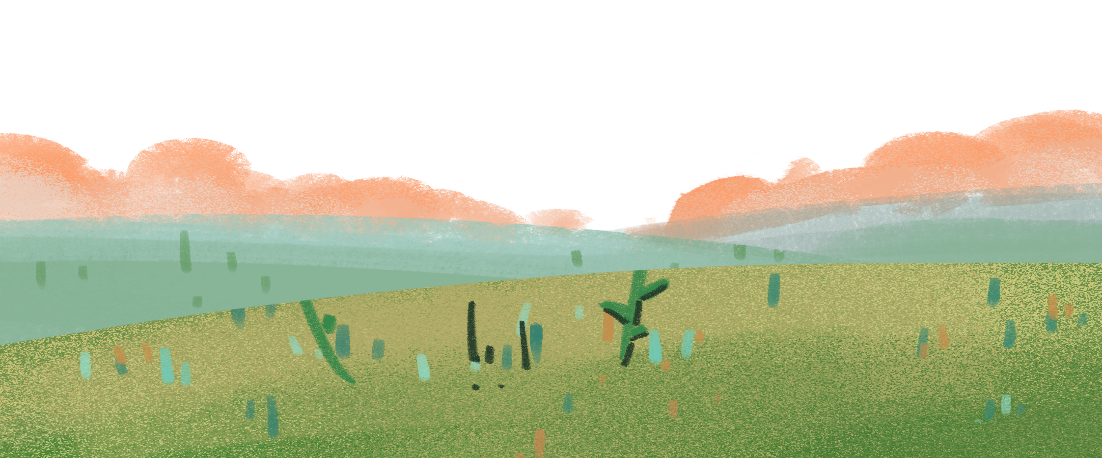 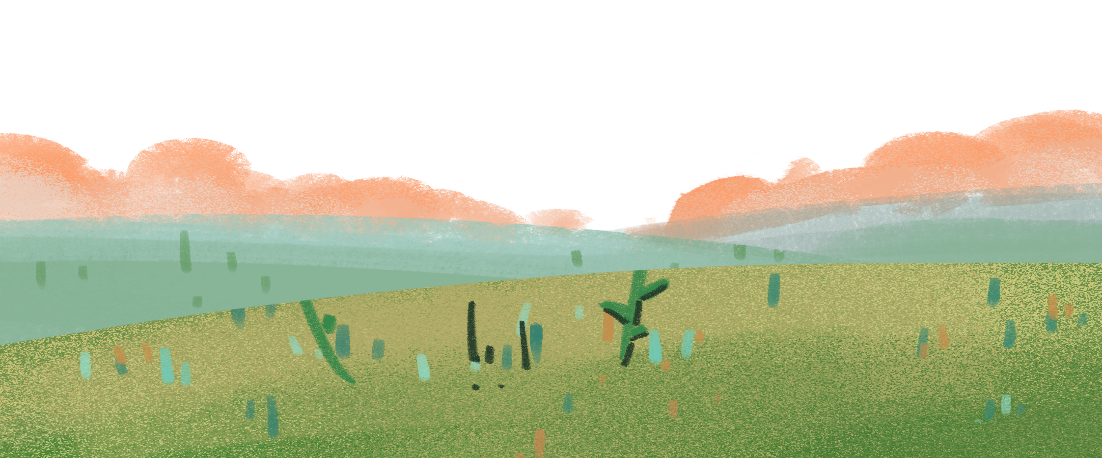 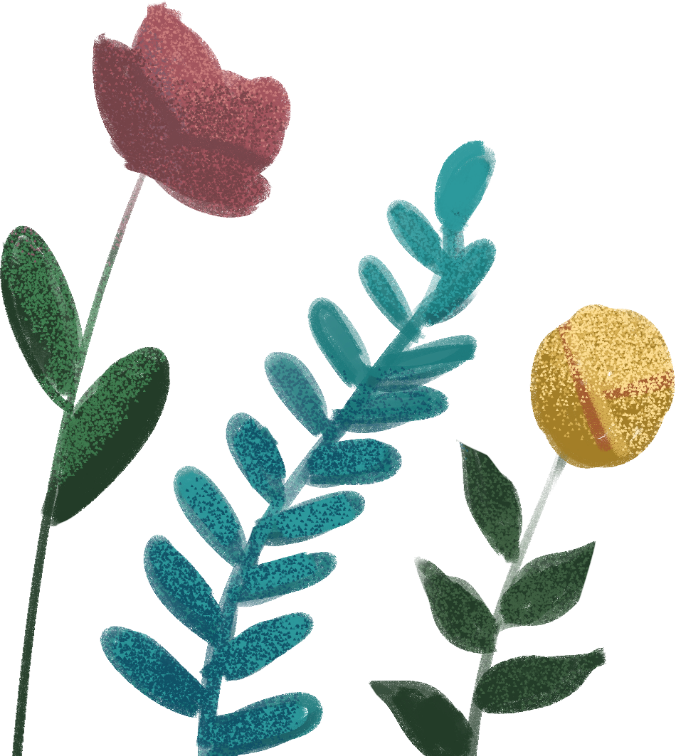 Đàn cá
bơi dưới hồ nước
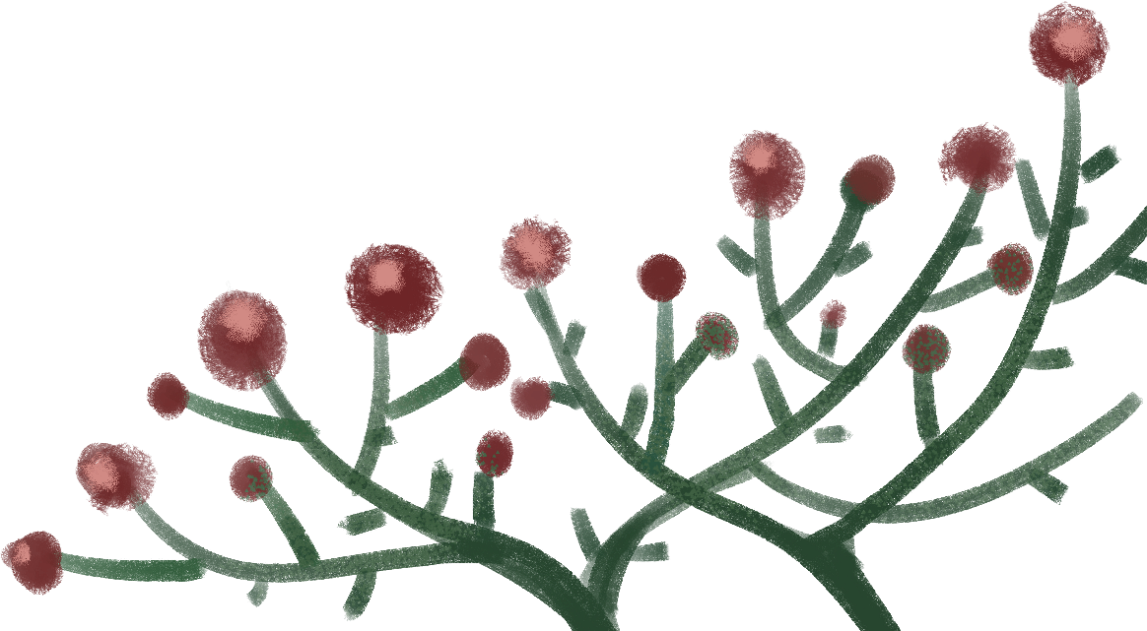 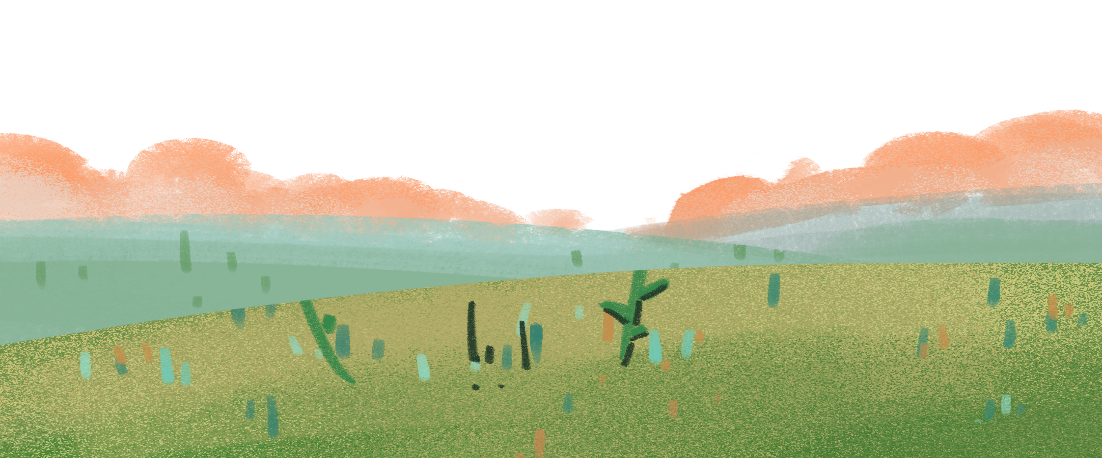 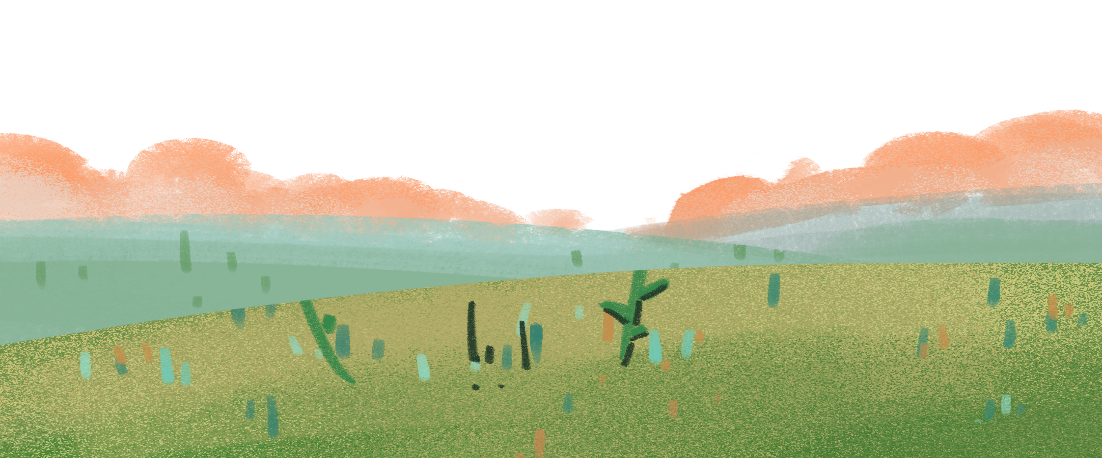 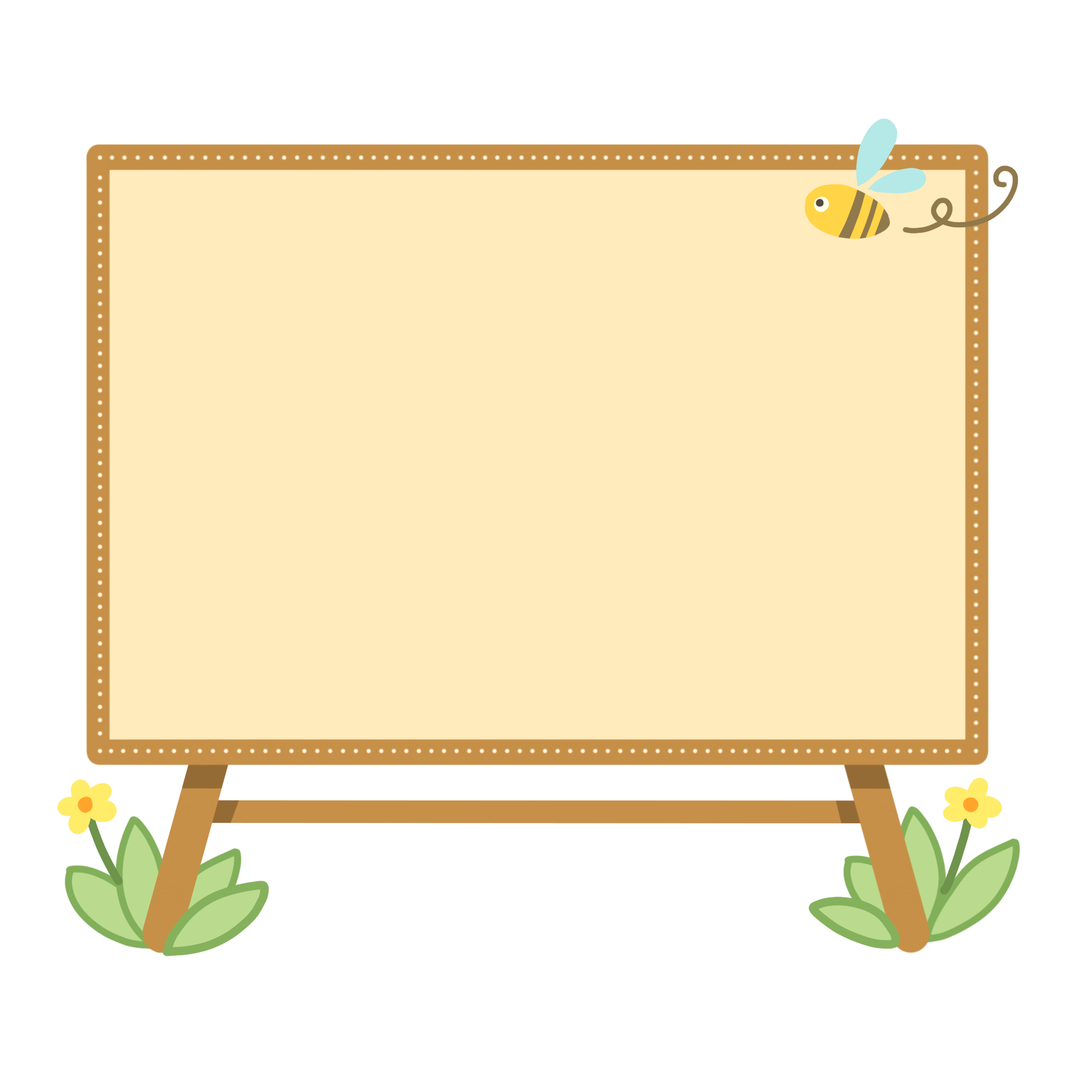 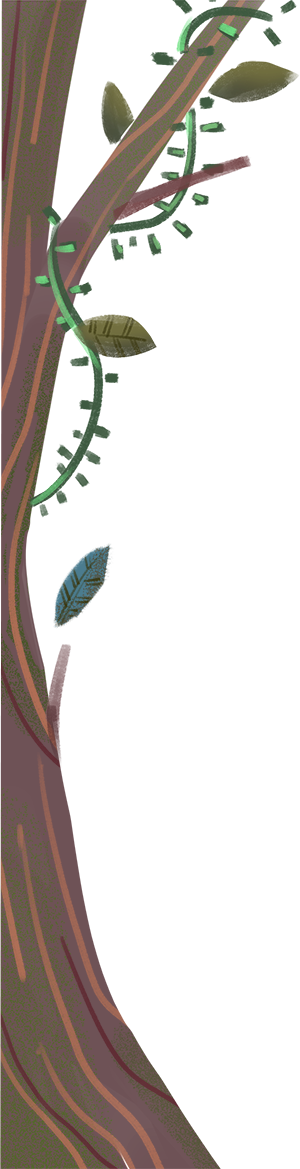 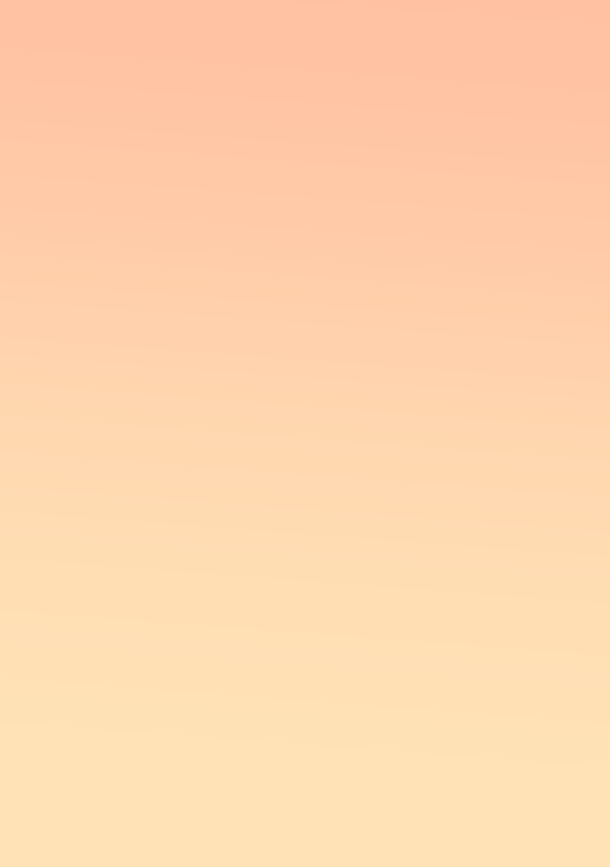 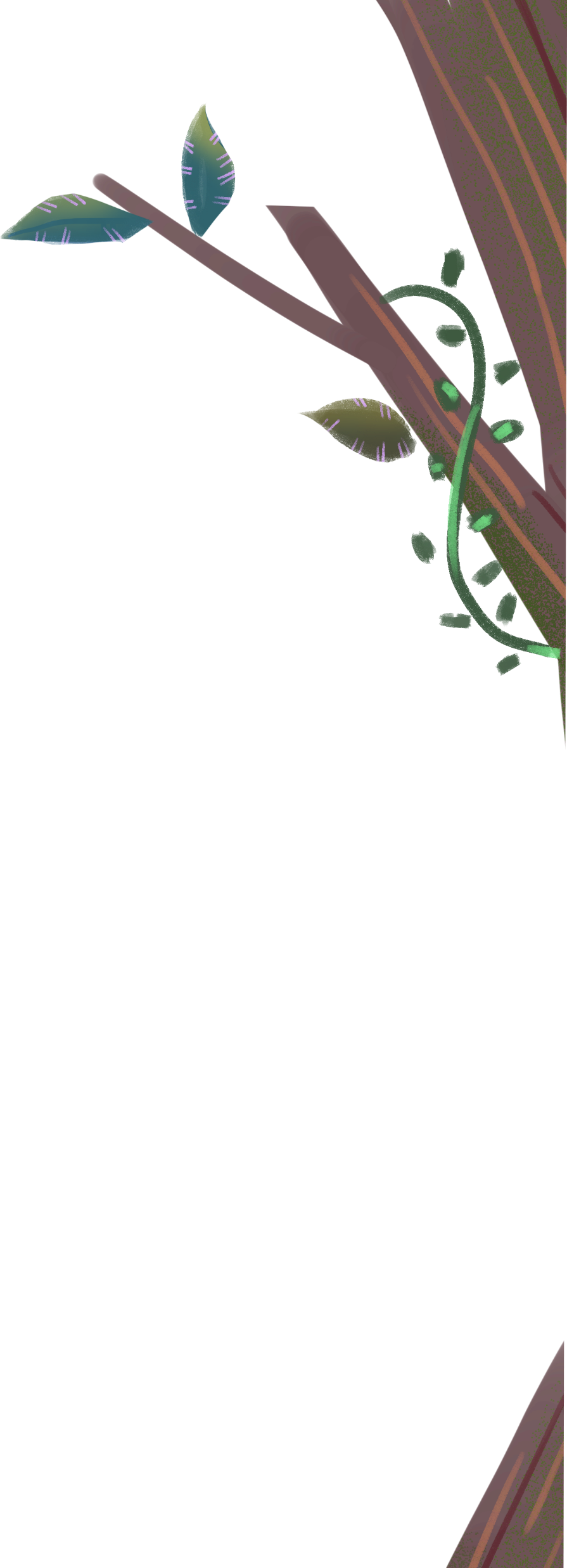 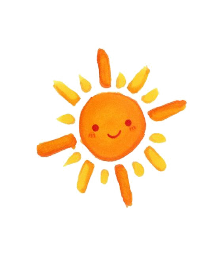 Viết vào Vở 2 – 3 câu đã đặt. Lưu ý đầu câu viết hoa (nếu câu bắt đầu bằng chữ viết hoa đã học), cuối câu có dấu chấm.
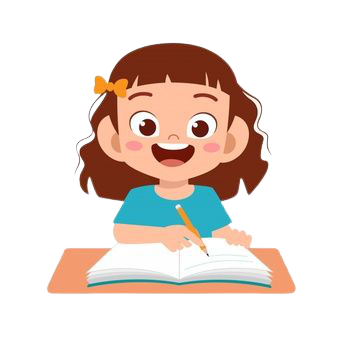 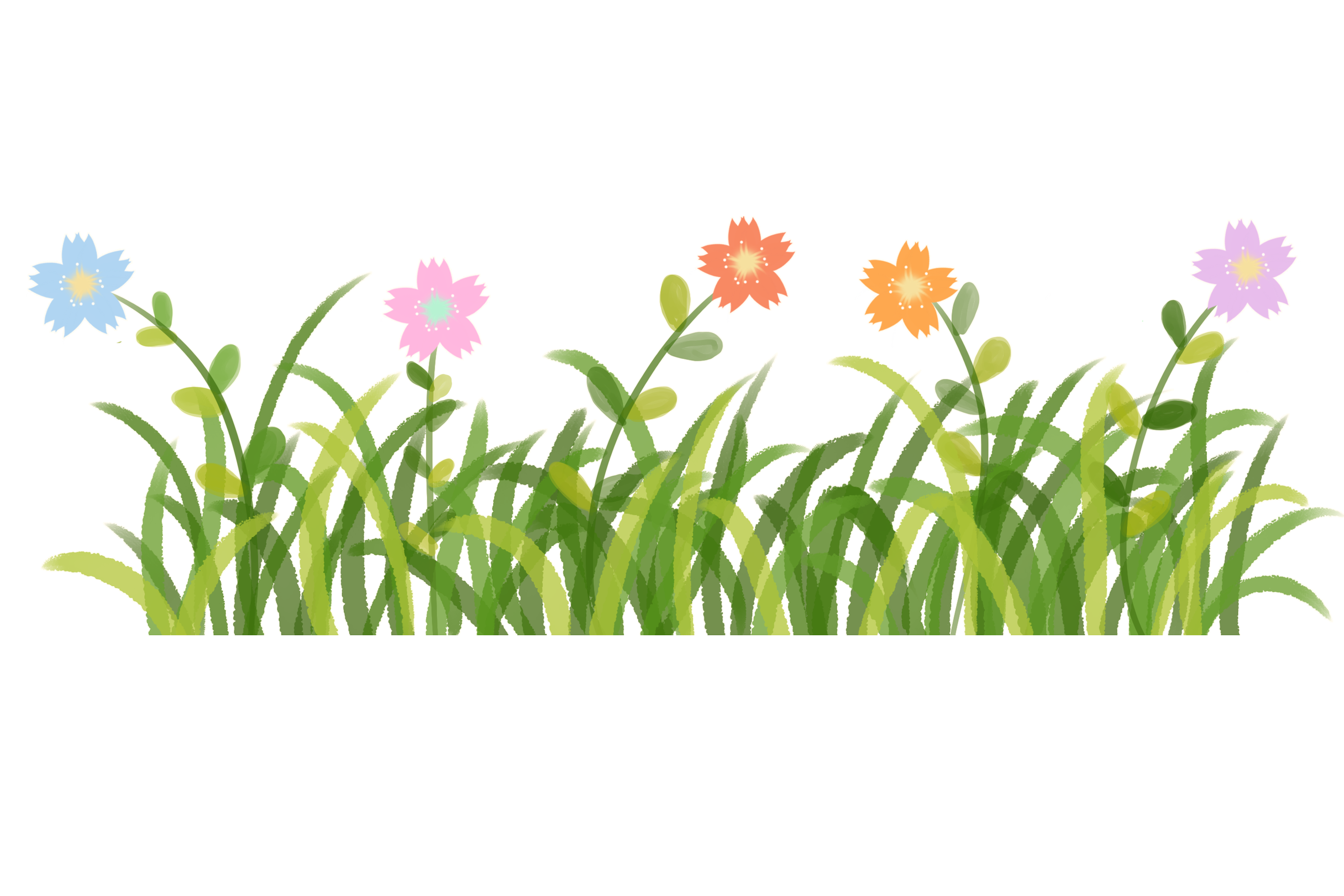 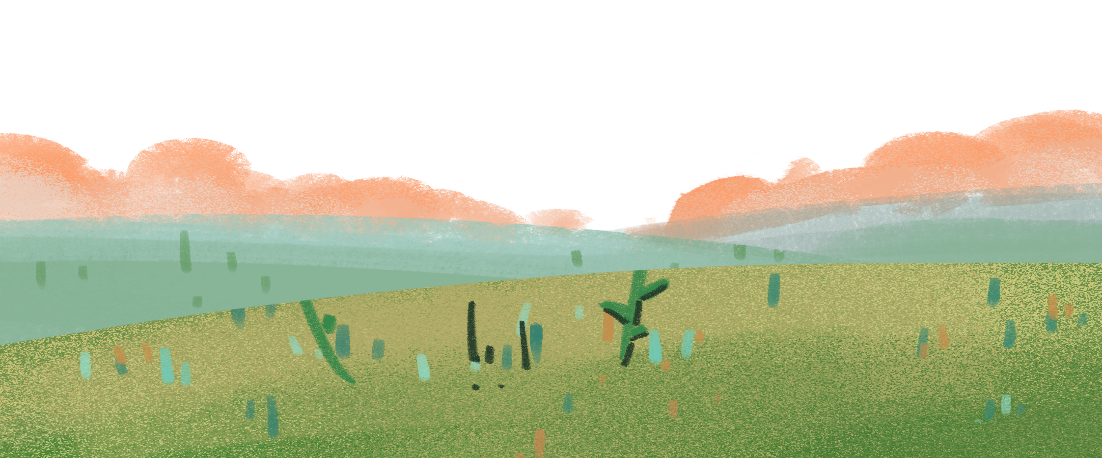 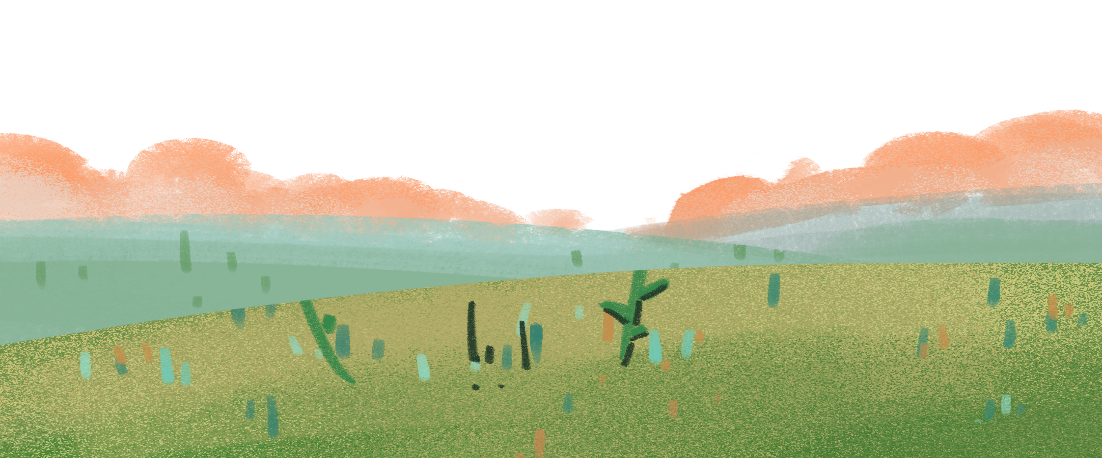 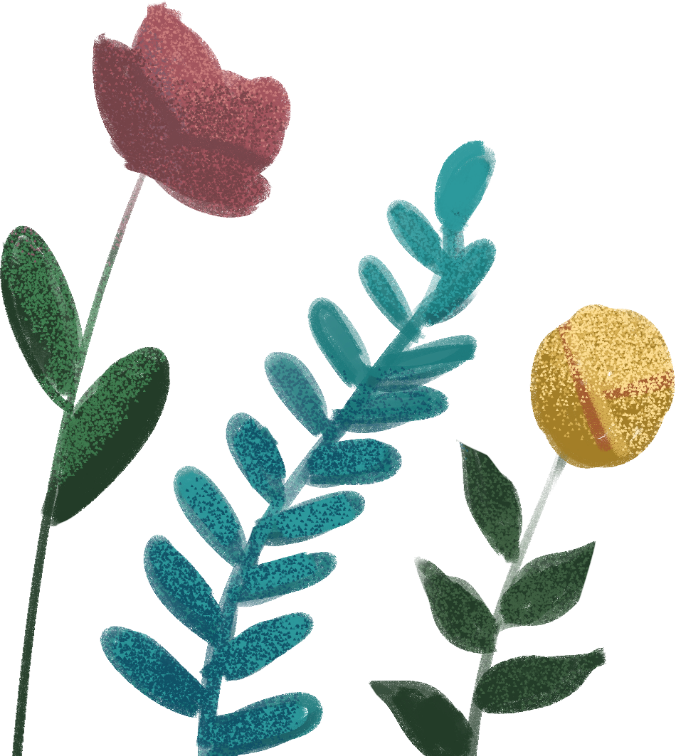 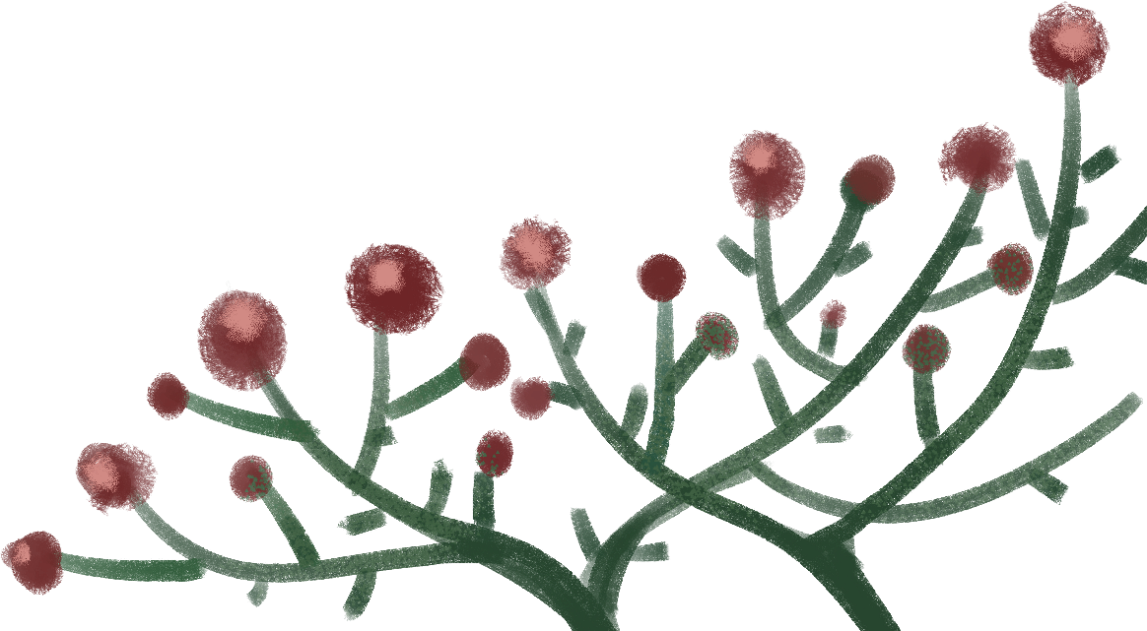 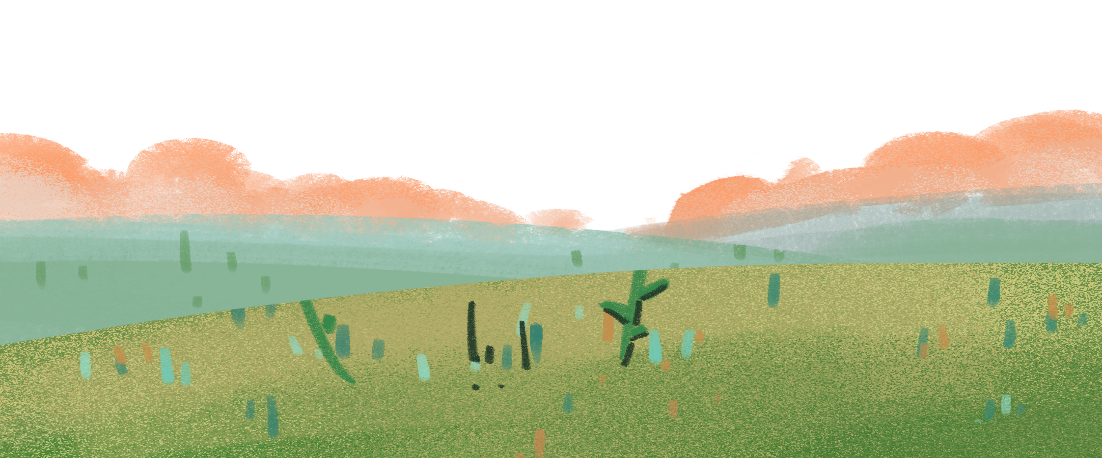 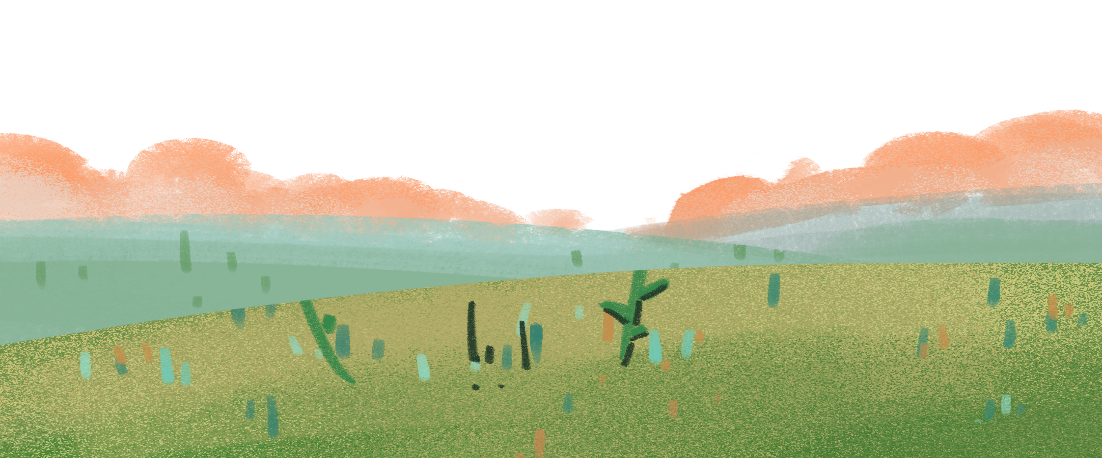 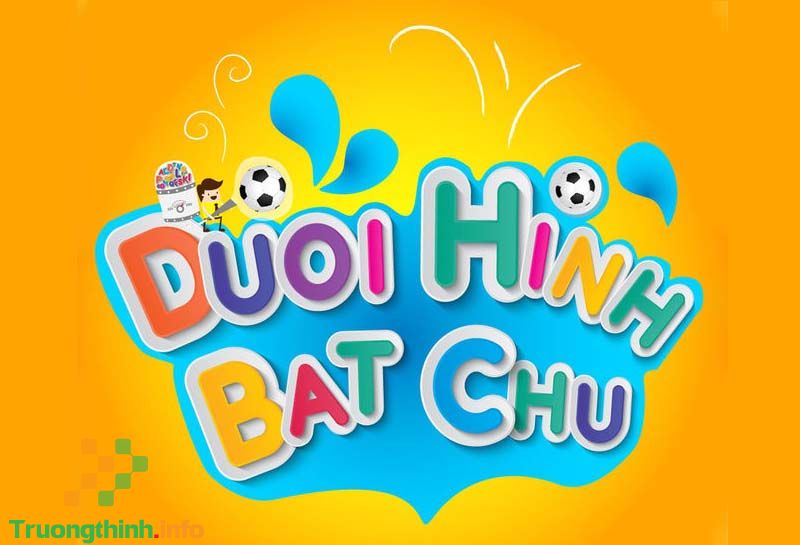 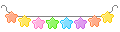 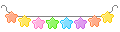 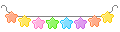 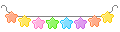 Câu 1:
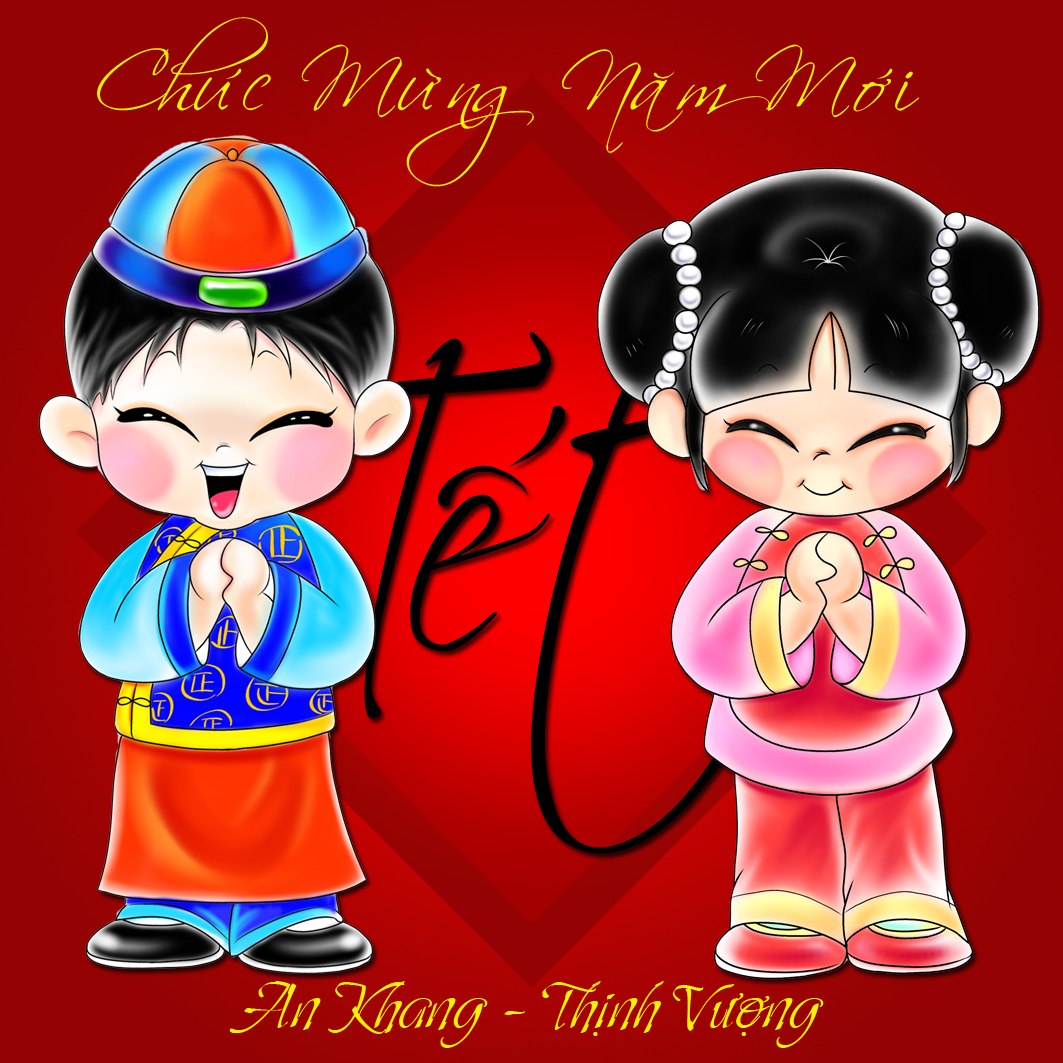 15
0
1
2
3
4
5
6
7
8
9
10
11
12
13
14
Đáp án: Chúc Tết
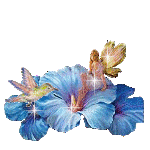 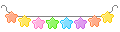 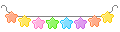 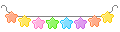 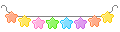 Câu 2:
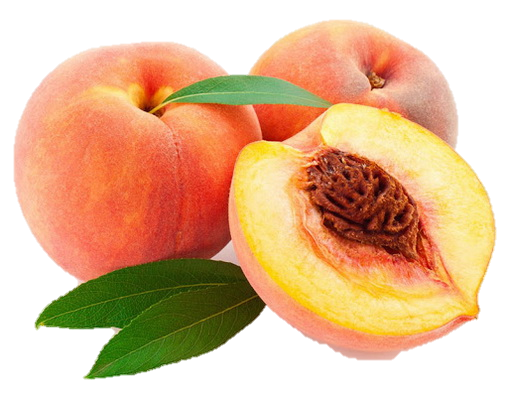 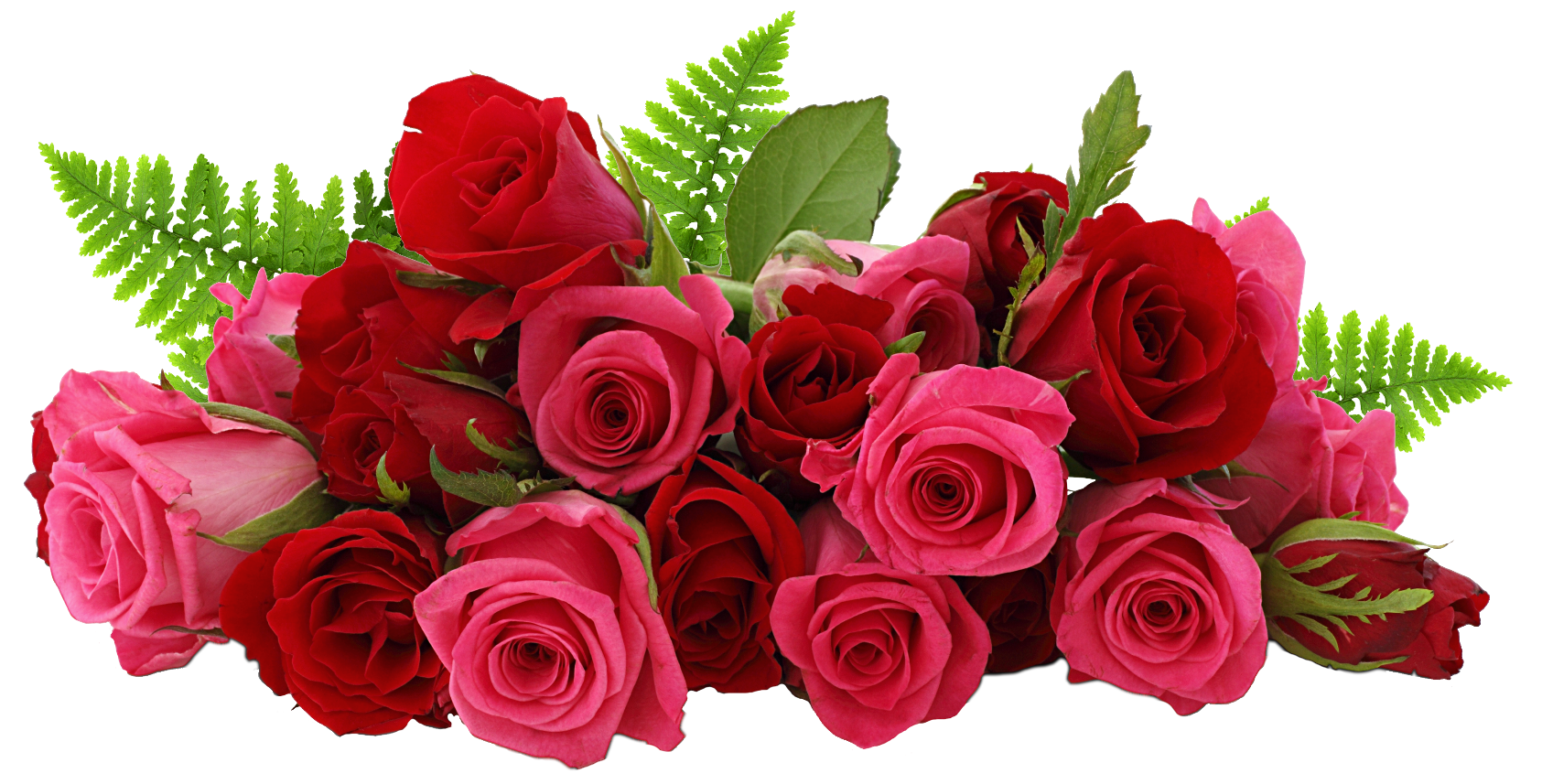 0
1
2
3
4
5
6
7
8
9
10
11
12
13
14
15
Đáp án: Hoa đào
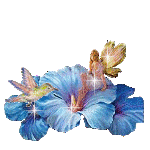 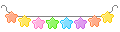 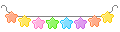 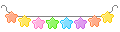 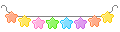 Câu 3:
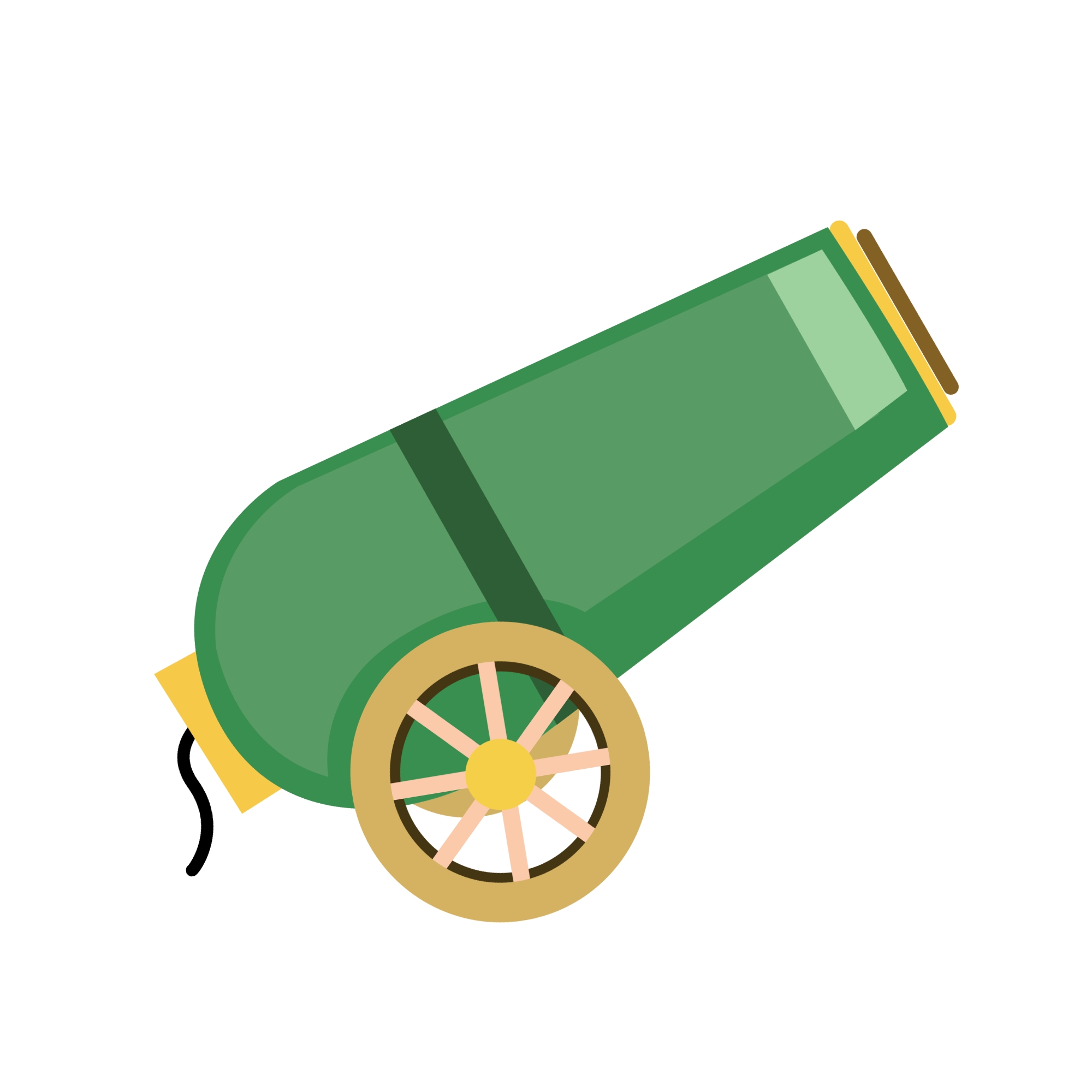 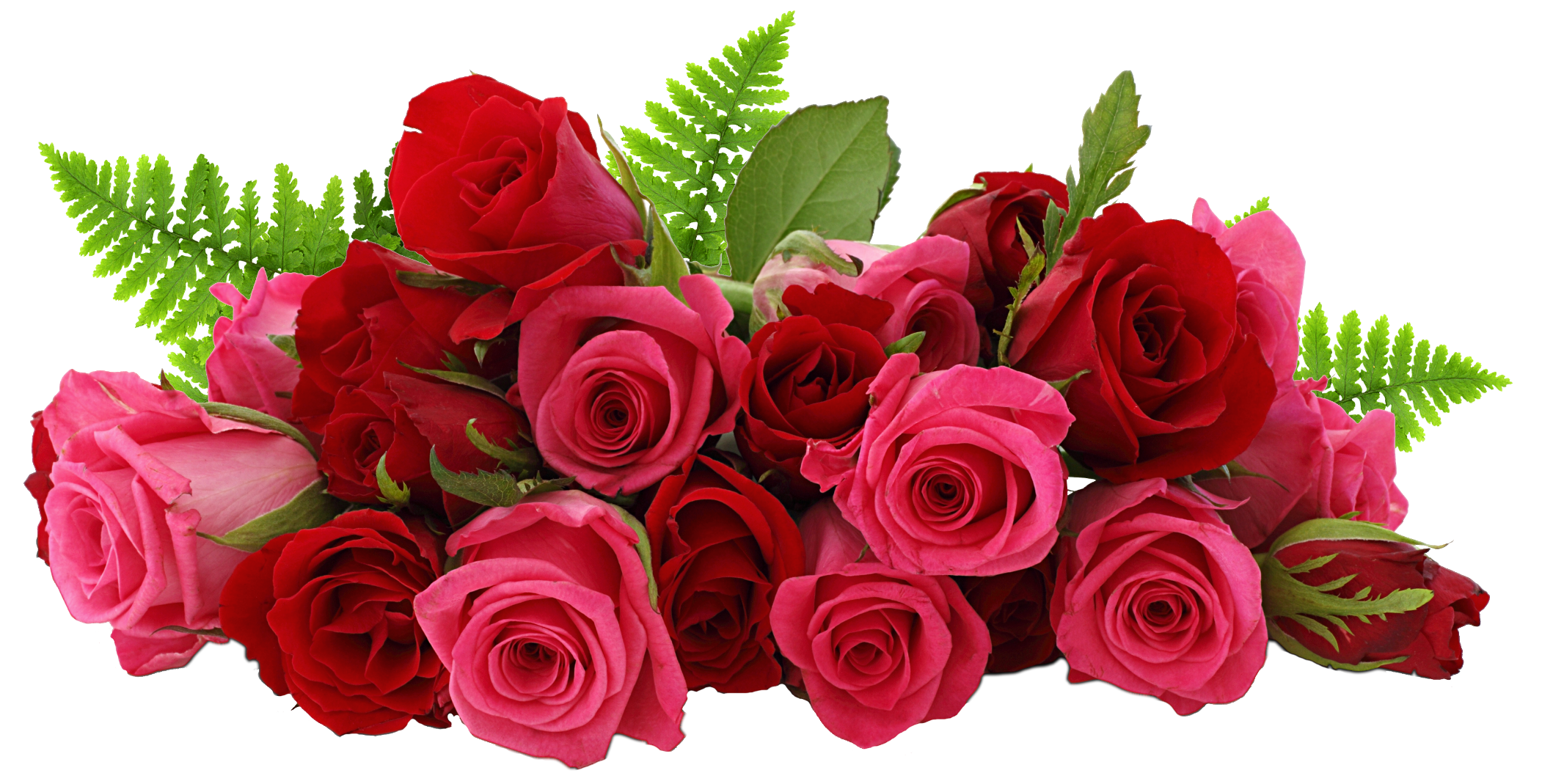 0
1
2
3
4
5
6
7
8
9
10
11
12
13
14
15
Đáp án: Pháo hoa
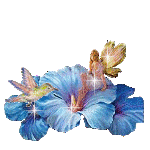 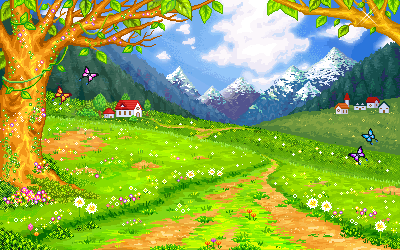 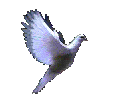 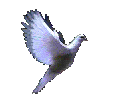 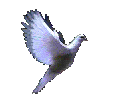 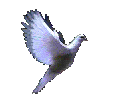 CHÀO TẠM BIỆT !